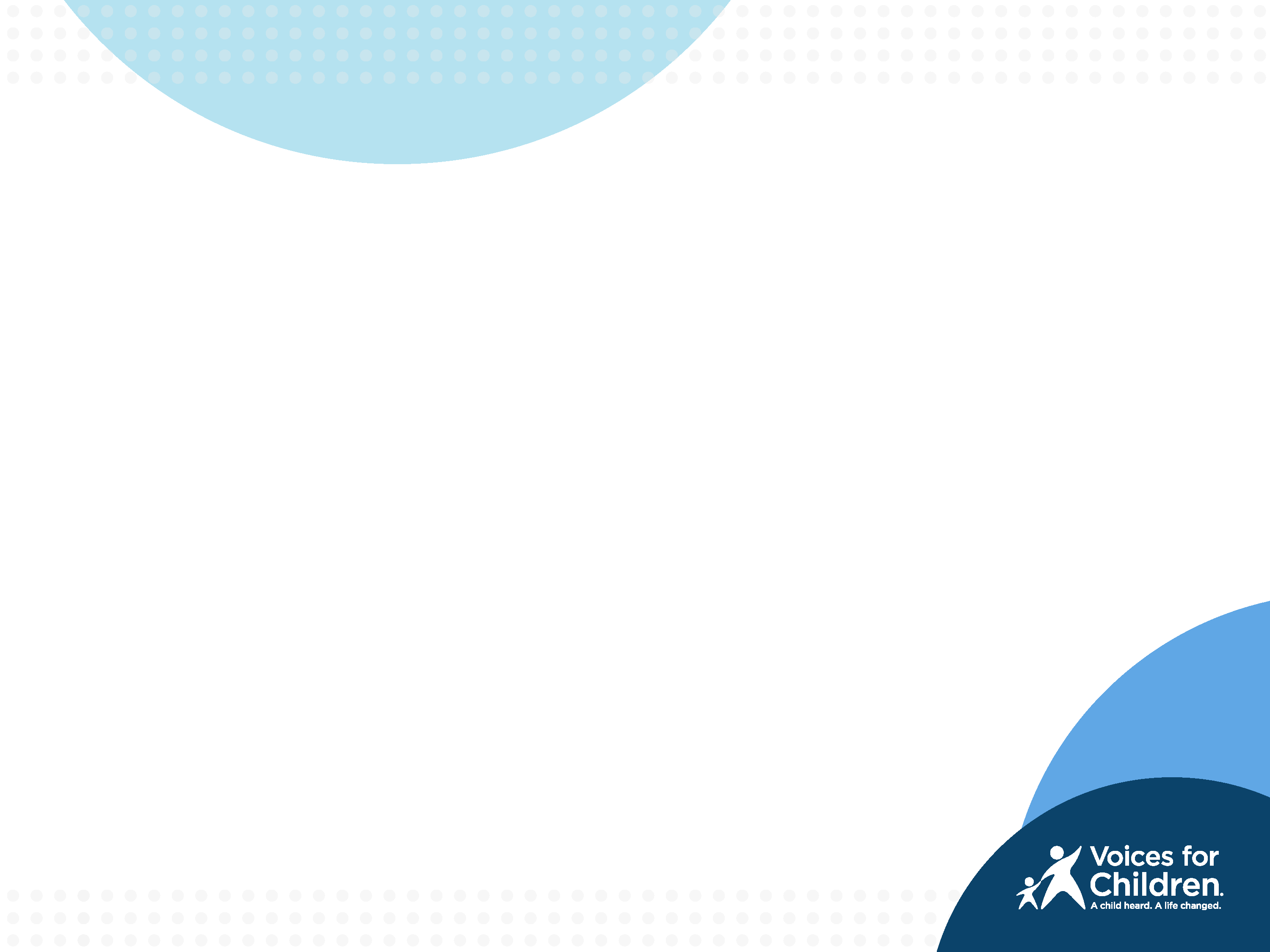 Understanding Childhood Trauma
Advocate University is sponsored, in part, by Cox Communications, The Parker Foundation, the Price Family Charitable Fund, the Galinson Family Foundation, an anonymous donor at the Jewish Community Foundation, and the Judicial Council of California.
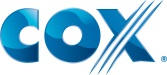 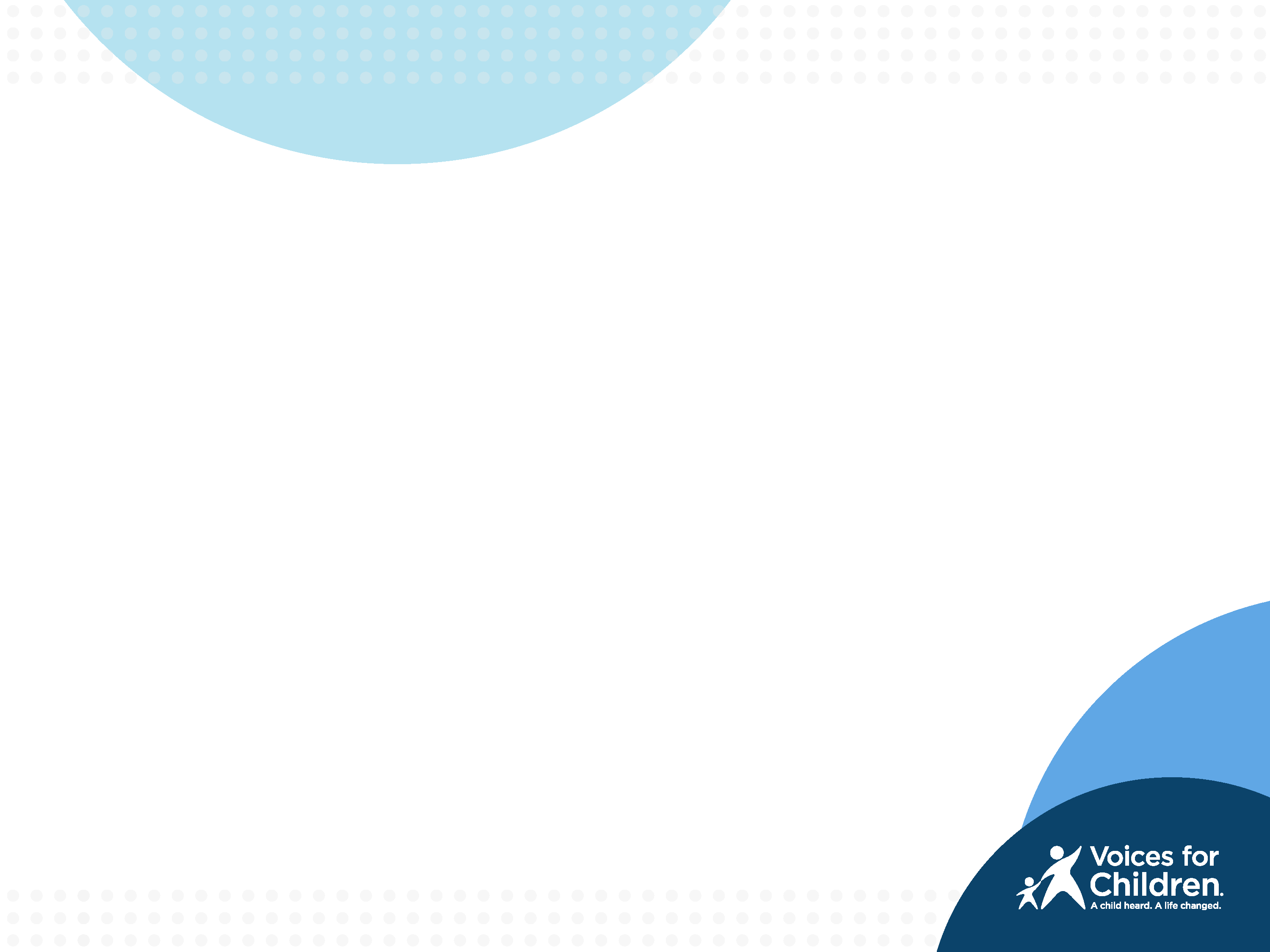 CASA Scenario
CASA Jose is assigned to two siblings who are 5 and 8 years old. They were removed from their parents because of neglect and DV. Shortly after removal they were placed together in a FFA in Canyon Lake, with a family who would love to keep the boys long term. The mother is participating in parenting classes, is doing well with her case plan, and hopes to reunify with her children. She is currently living in a women’s shelter. The SW has discretion to start overnight visits with the mother at the shelter, and the CASA says that he feels it is unsafe for the children to spend the night at the shelter.
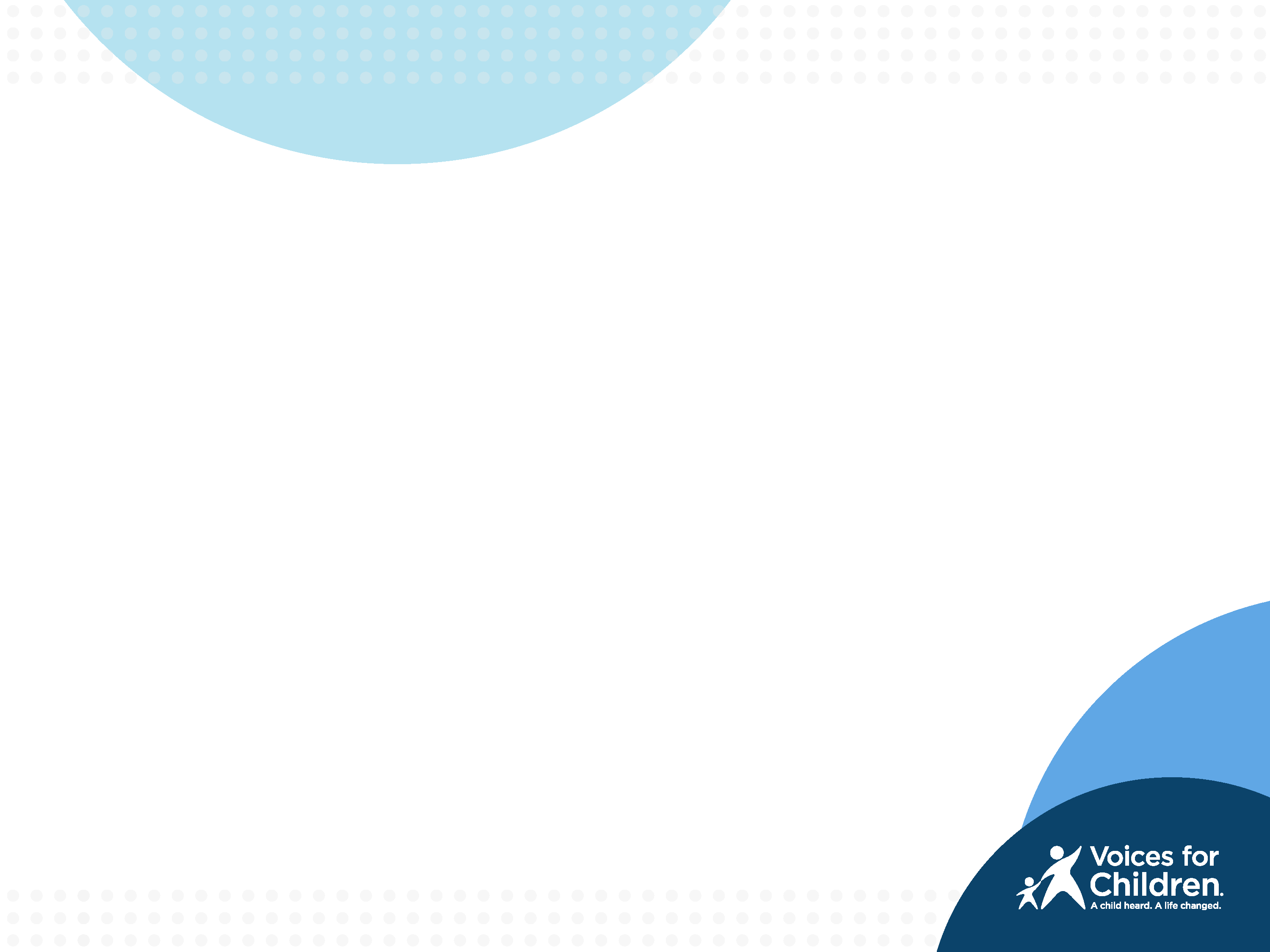 Scenarios
CASA Ursula learns over the weekend that her case child had a mental health incident over the weekend and the PERT team had to be called. CASA expressed concerns to her AS that the mother did not come to see her child right away, and that it meant that the mother was not serious about reunifying. She also said that she is concerned that the mother won’t be able to provide for her child because the mother works at McDonald’s. For the child’s upcoming birthday, the CASA brings an expensive gift and the mother brings a stuffed animal.
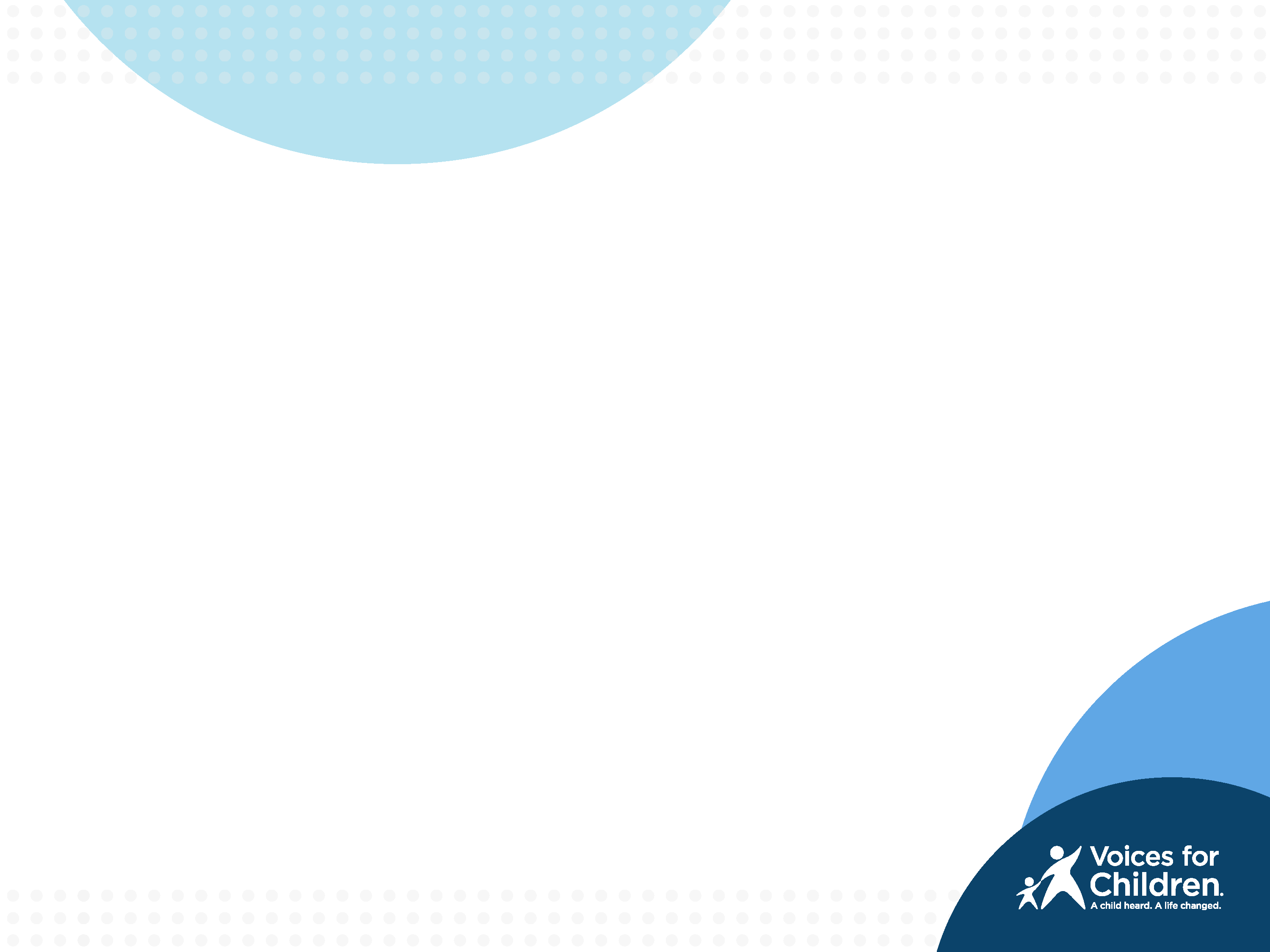 CASA Scenario
CASA Dante gets assigned to his first case. He makes a comment to his AS that he’s never been to the part of town where the youth lives with his relative CG. When it comes time for his first visit, he calls his AS to say that he is worried about the neighborhood where the child lives. When he arrives at the visit, he notices that the front door is unlocked and that there are several adults coming in and out of the home, who do not introduce themselves to the CASA.
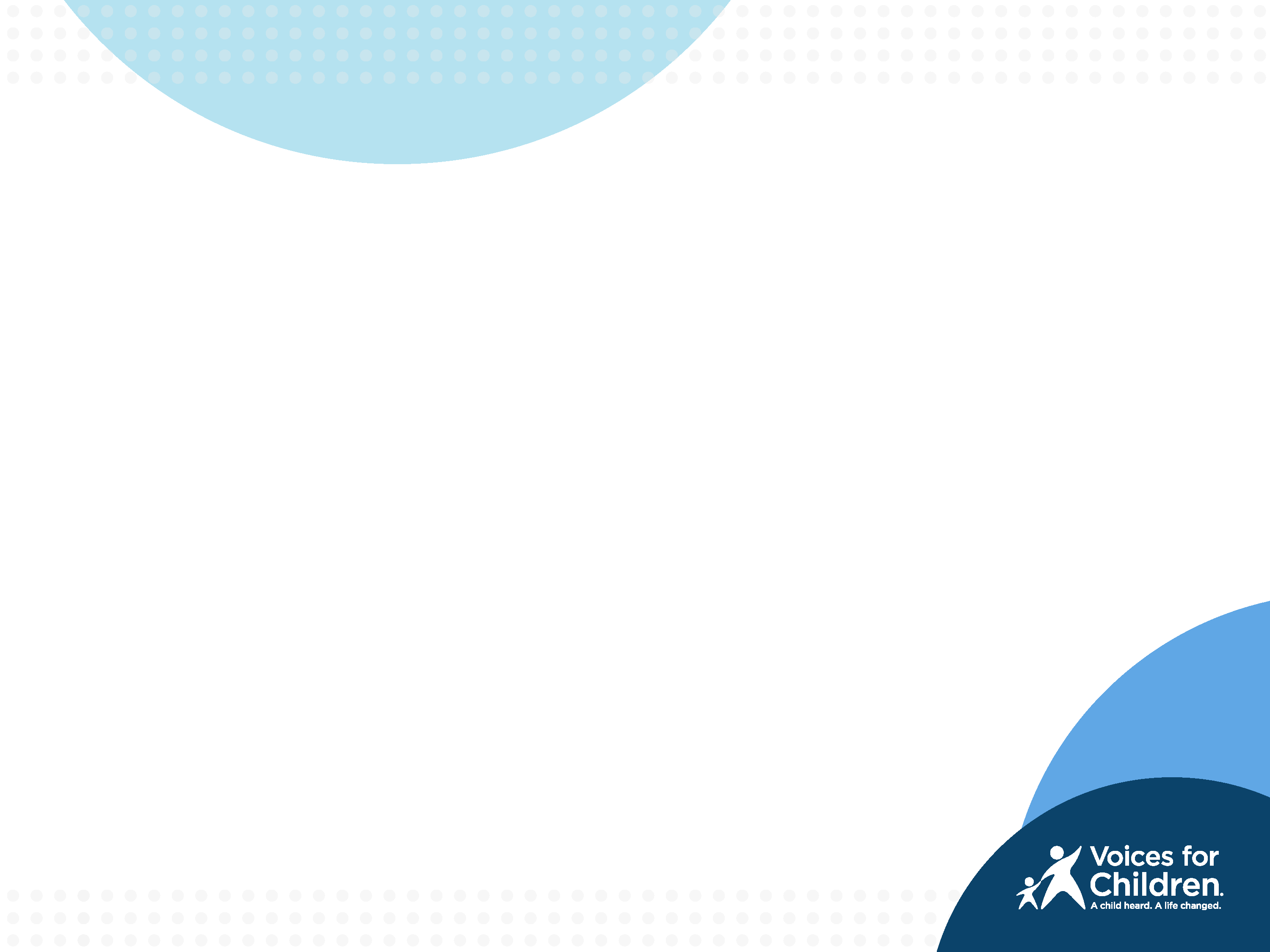 Today’s Training
Removal/separation and placement options  
The effects of trauma on children
How CASAs promote resiliency
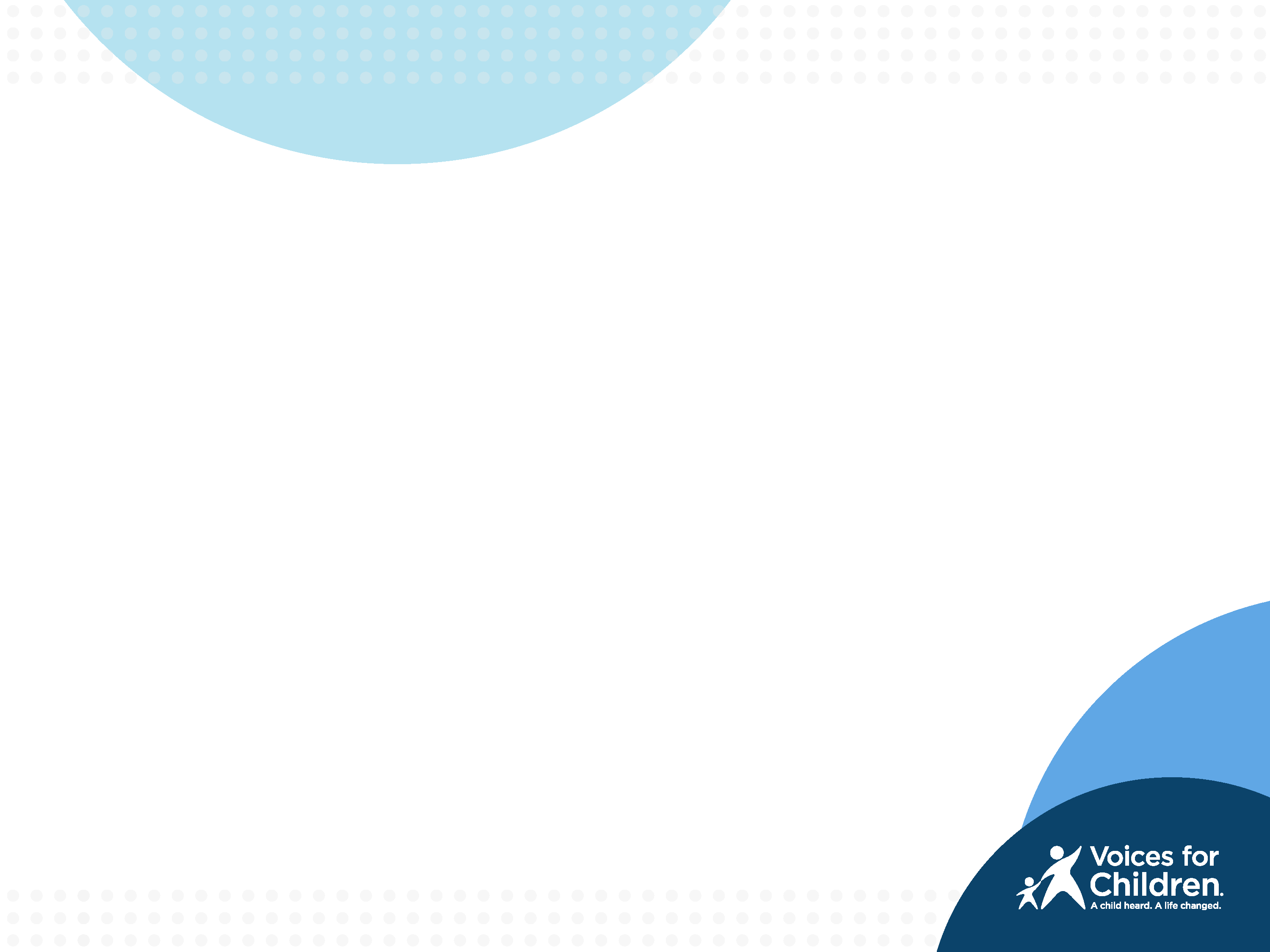 Removal and Separation
Removal
Removal from an abusive environment does not erase the effects of abuse 
Children will bring their own concepts of love and family to their new placements  
Separation
Children will grieve over the loss of their parents/home
They will show symptoms of grief
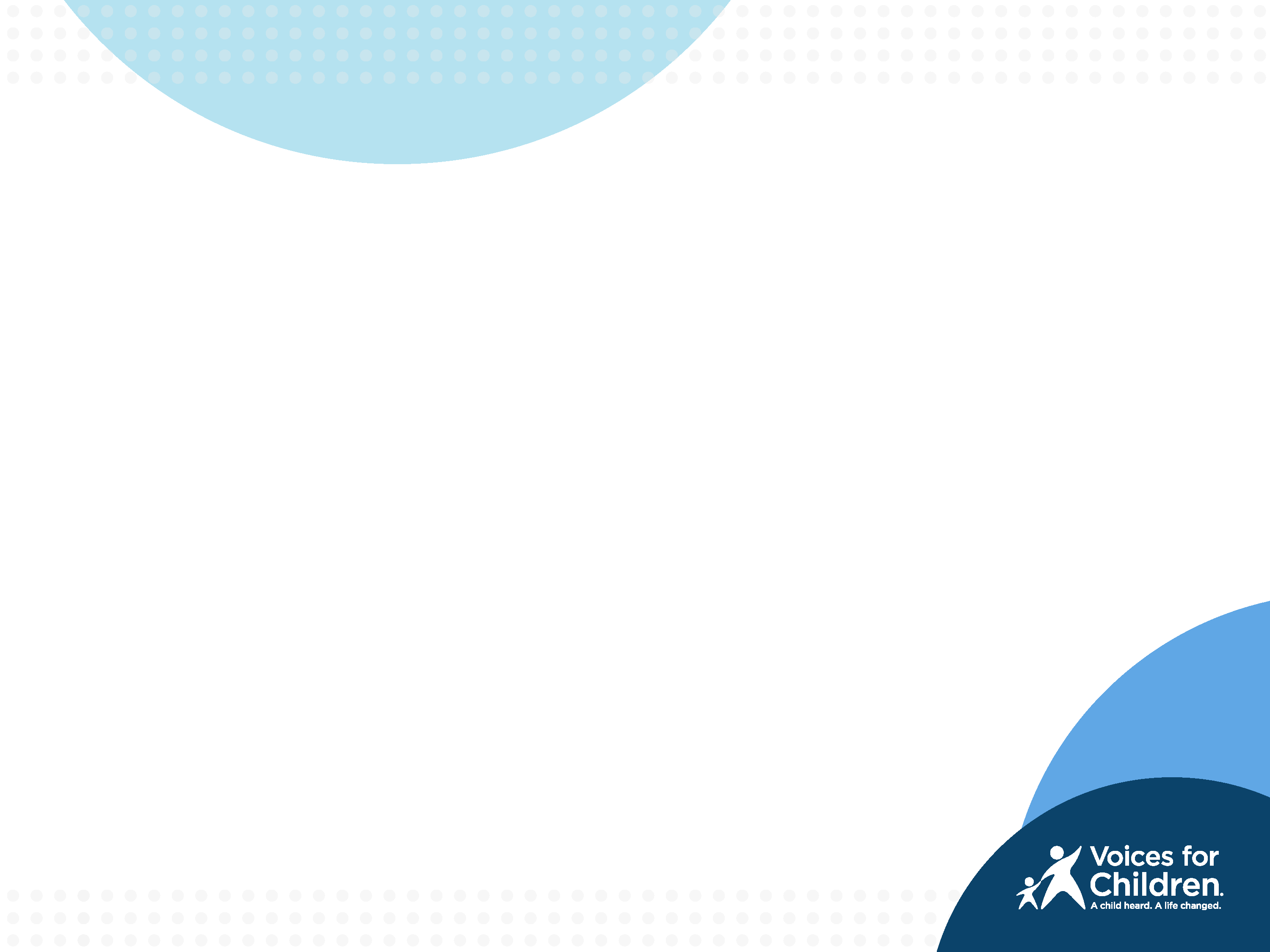 Placement Options
Short Term:
Emergency shelter care foster homes
Short-term group homes
Long Term:
Relatives 
Non-Related Extended Family Members (NREFM)
Licensed resource family homes
Higher levels of care:
Foster Family Agency (FFA)
Group homes
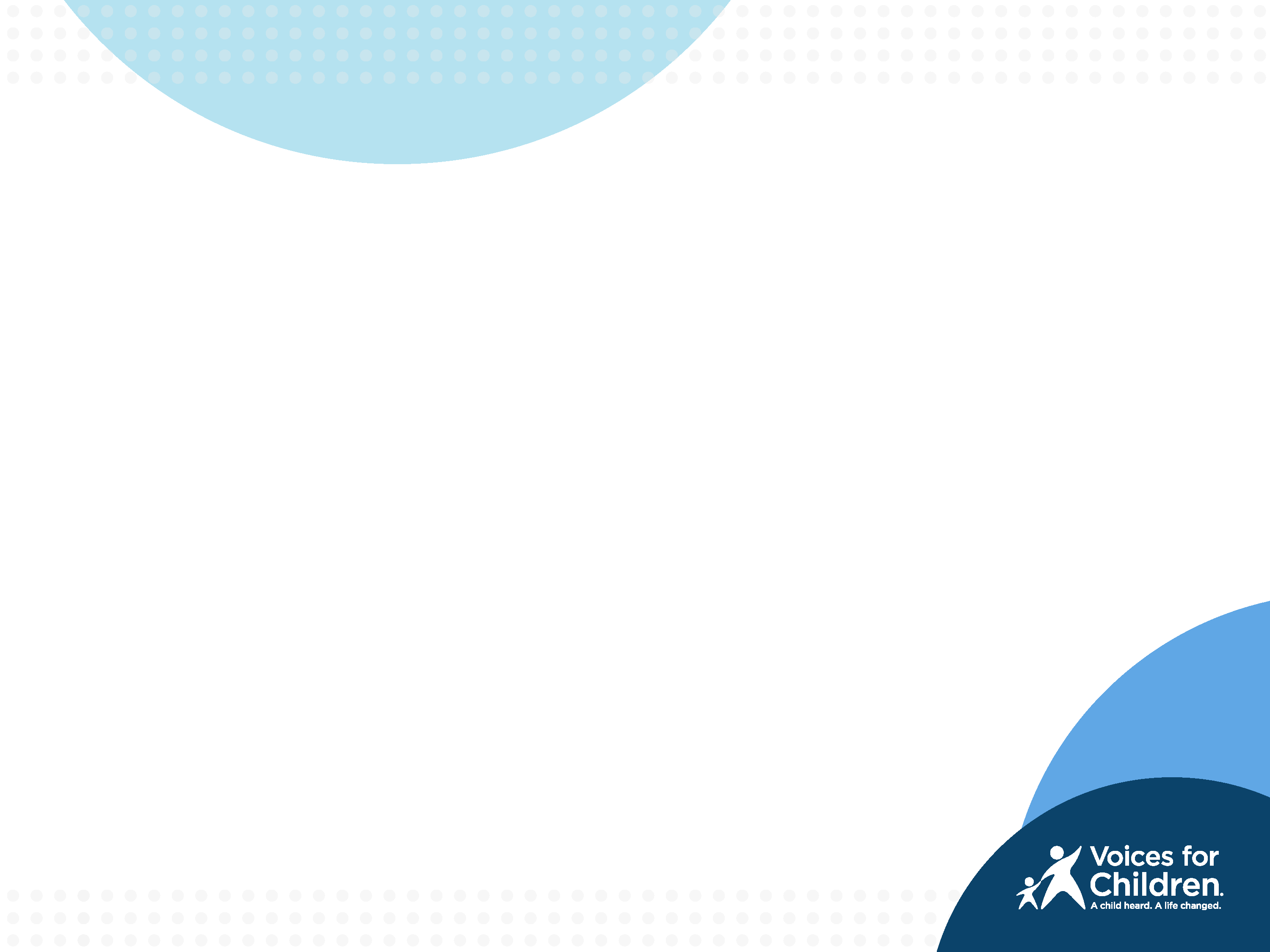 Trauma:  Bodies, Brains, and Behavior
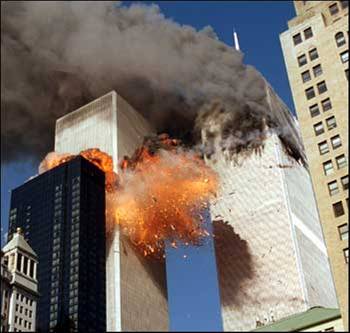 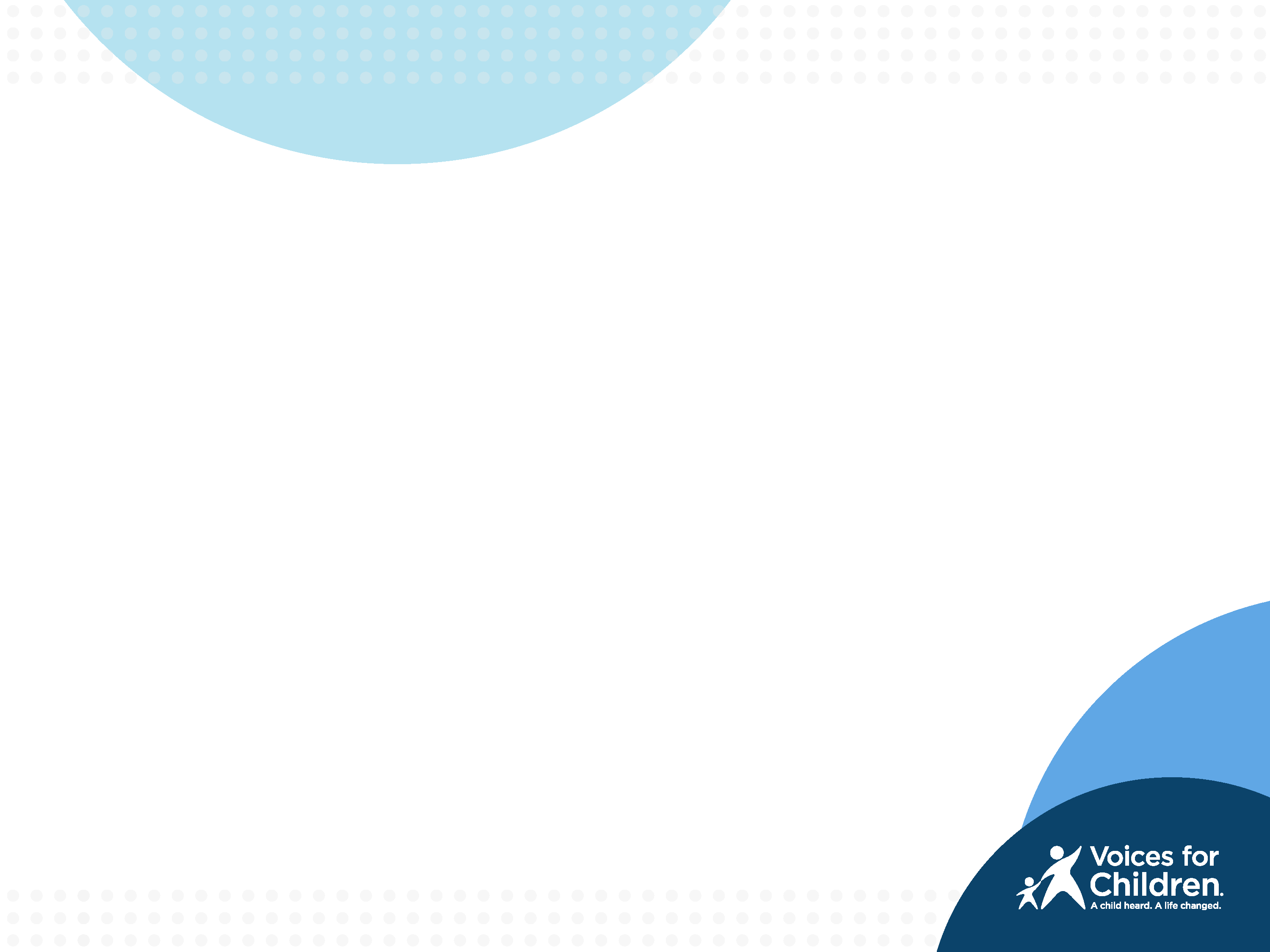 The Body Keeps Score
One of the most traumatic days in our country’s history
What happened to you                   physiologically when you                                 saw these images and                                 heard this story?
What happens to you                                    now?
The body reacts and                           remembers
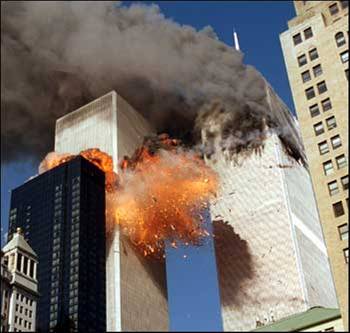 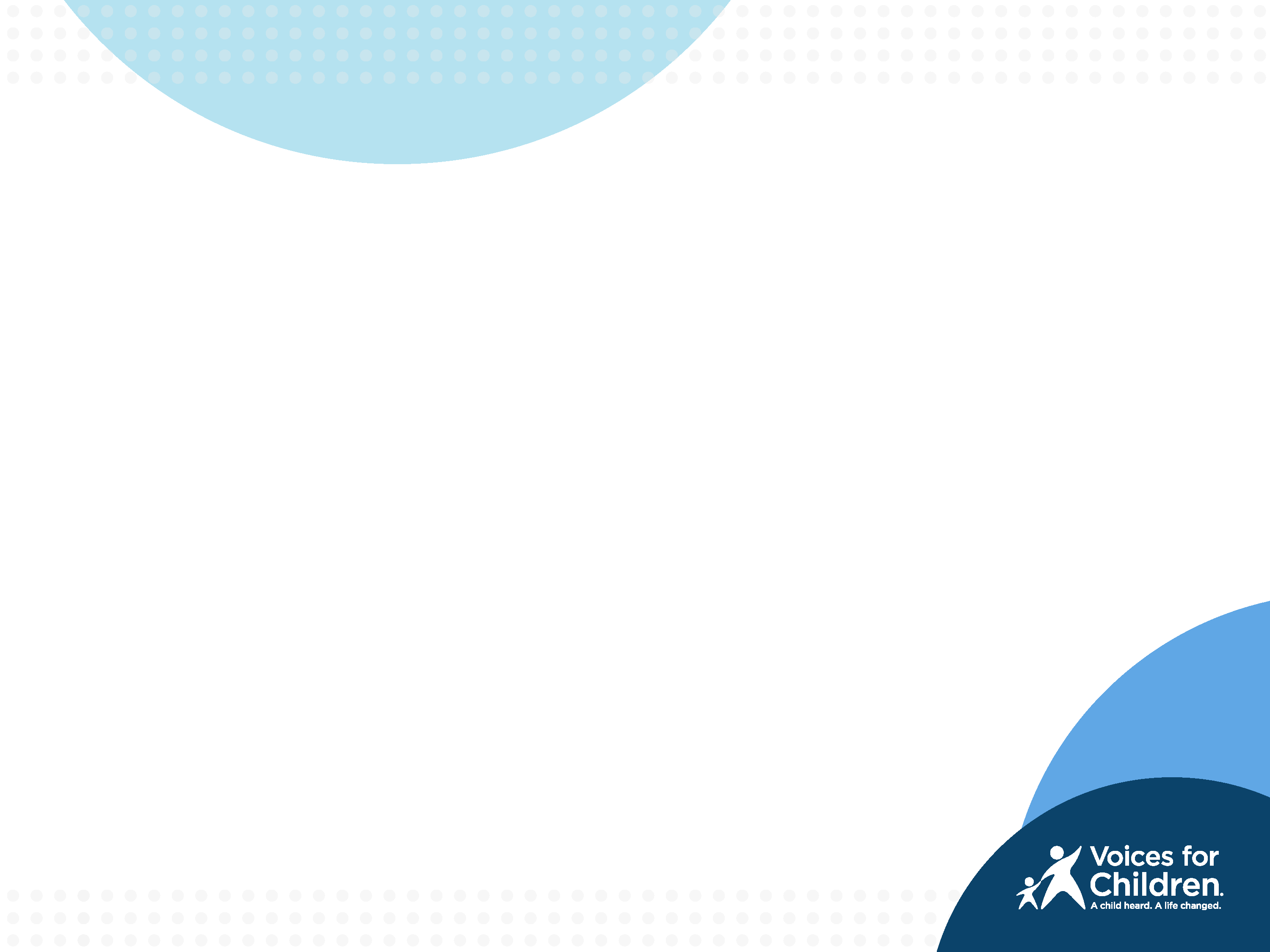 Physiological Effects of Trauma
Bodies of traumatized people get “stuck” in terror mode 
They cannot always regulate their bodies—breathing, heart rate, sleeping, appetite 
Abused people have higher rates of stroke, diabetes, and other diseases
Bodily functions can be interrupted
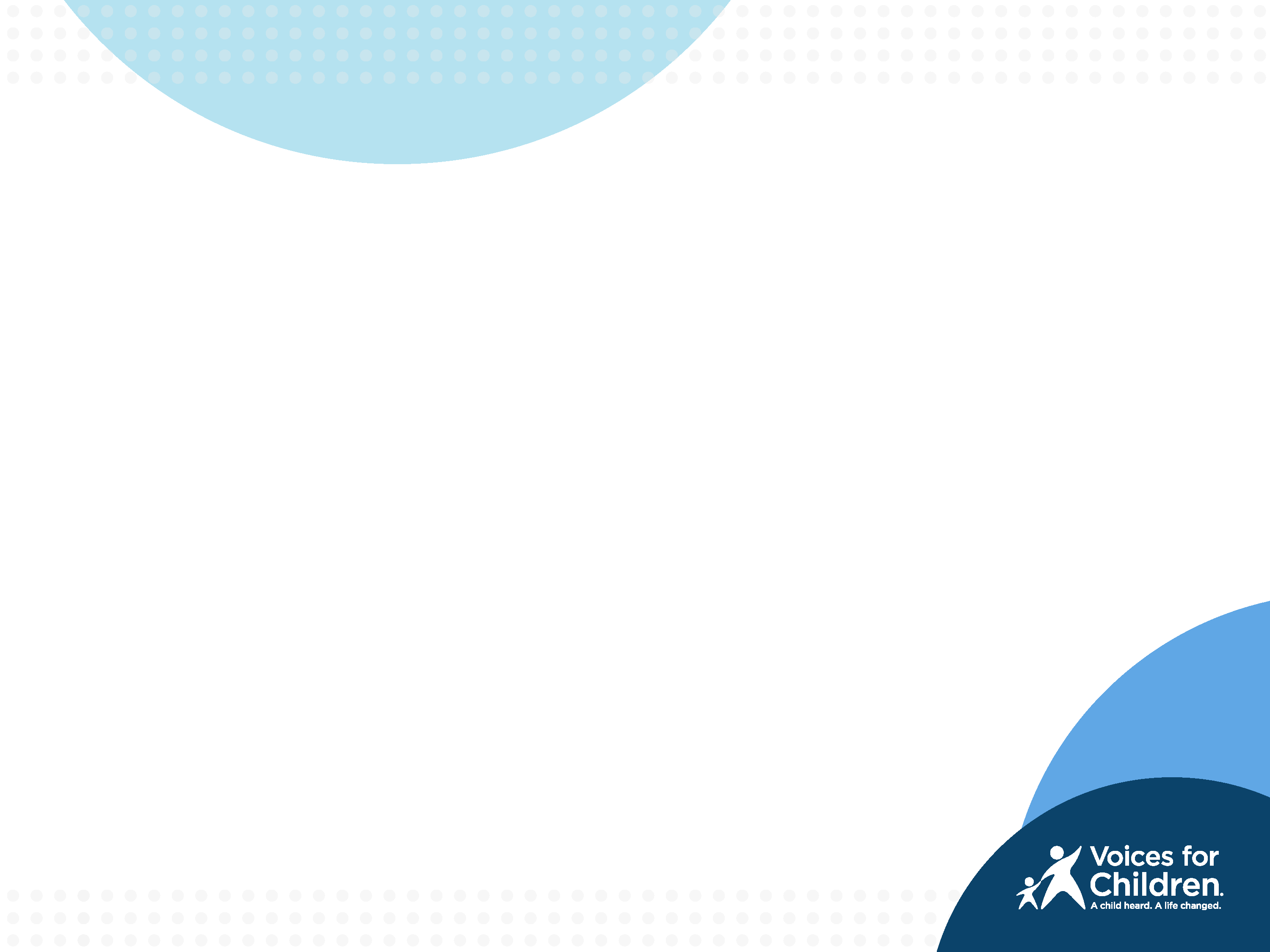 The Brain
Neurons carry messages                                   throughout the brain
Neurons grow exponentially                                      in the first three years of life
Most physical growth occurs                               from 0 to 5 years of age
The development of healthy 
   attachments is effected
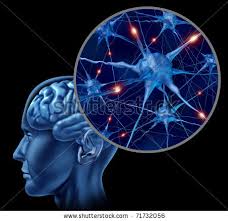 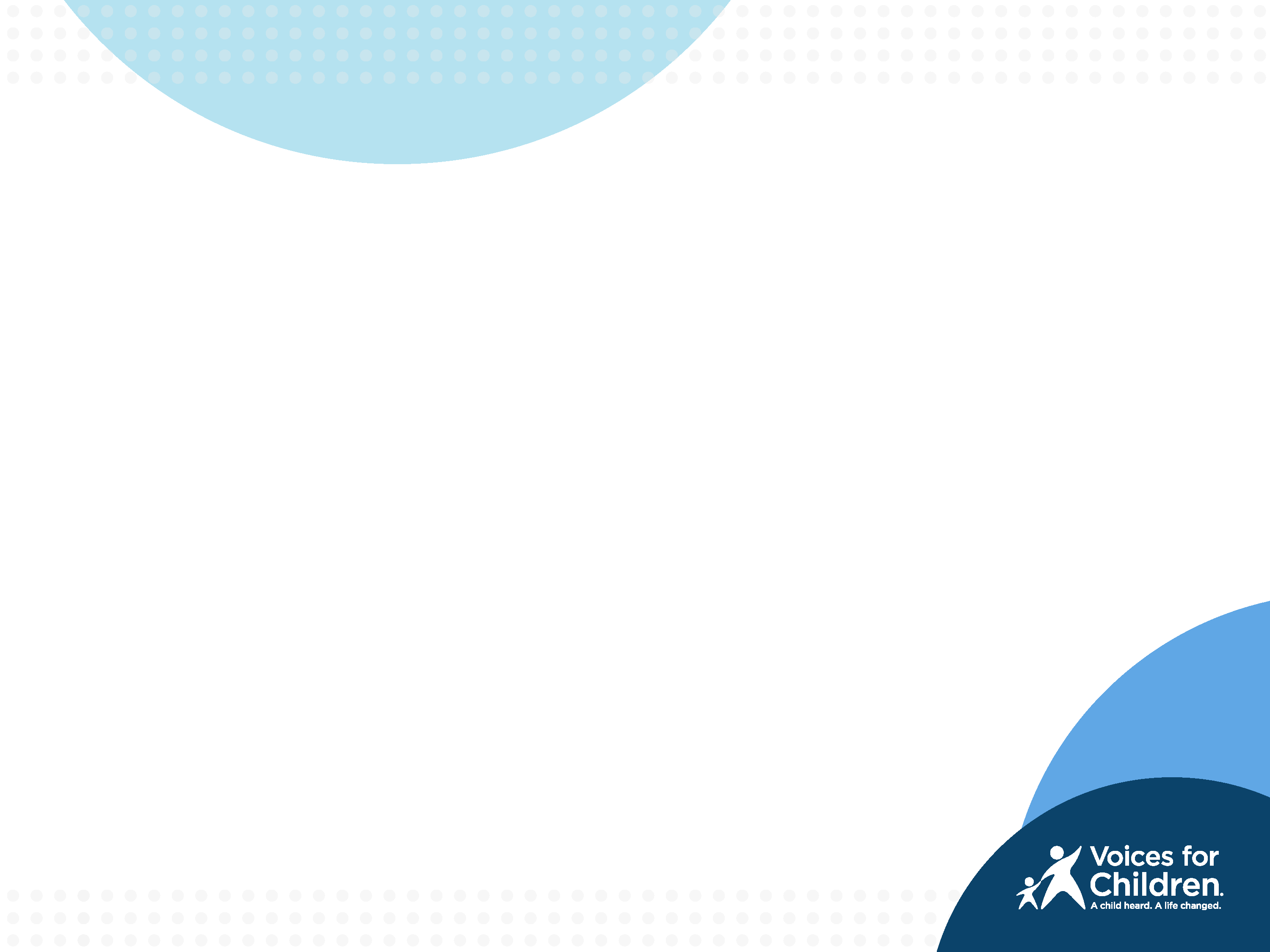 Structural and Growth Differences
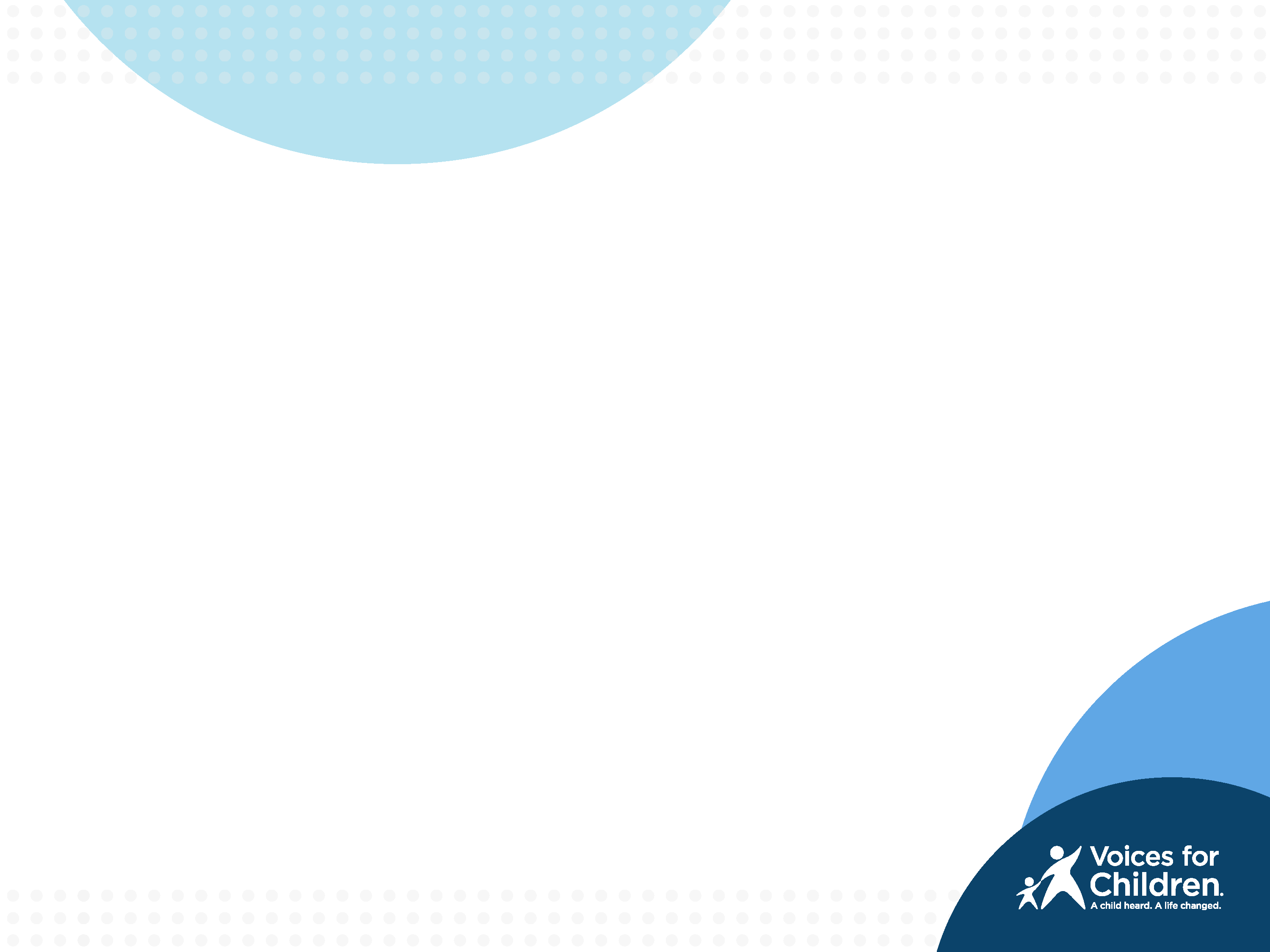 Abuse and Brain Activity
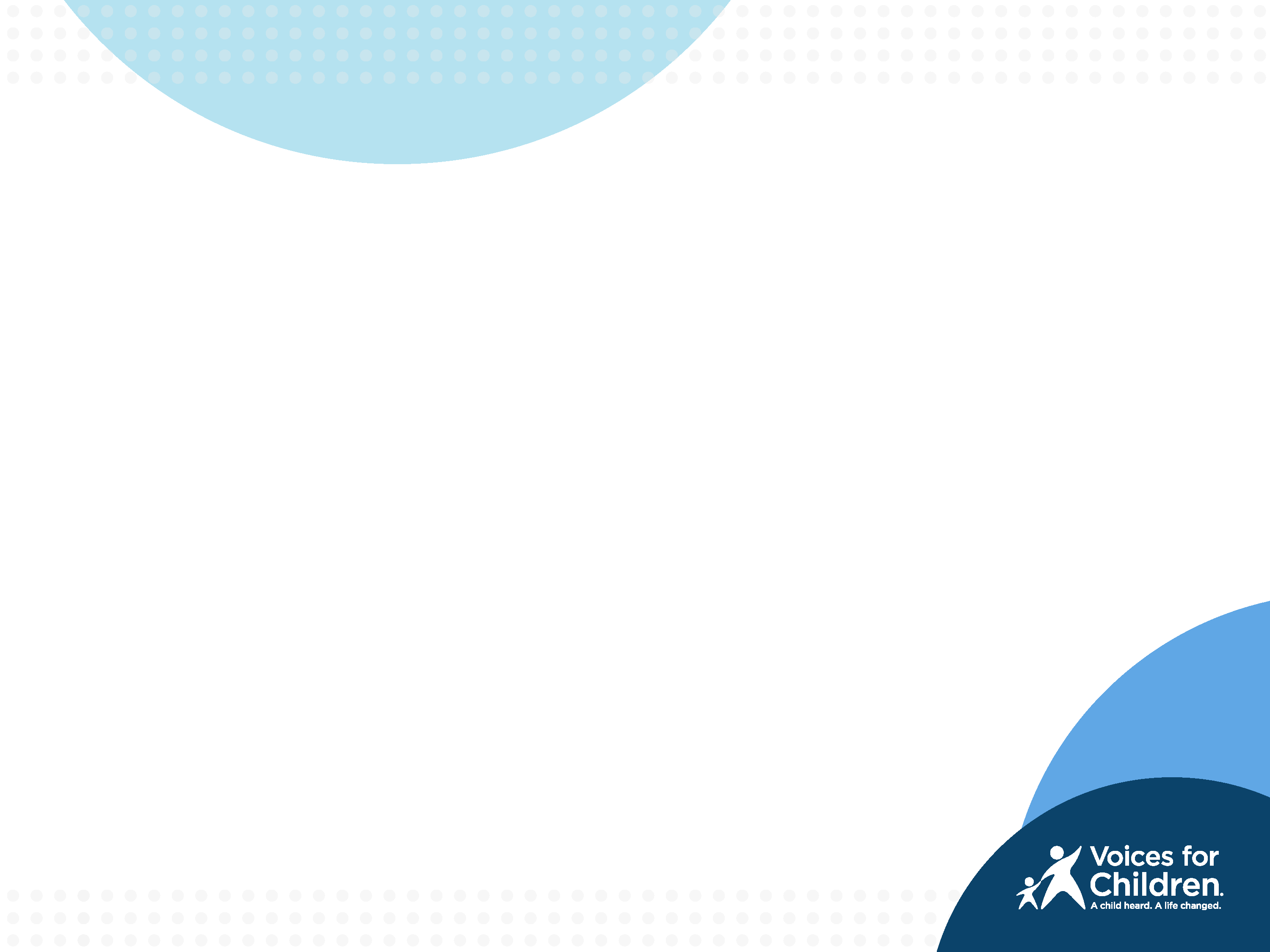 Childhood Trauma and the Brain
[Speaker Notes: Link for video if embedded doesn’t work: https://www.youtube.com/watch?v=xYBUY1kZpf8&t=67s]
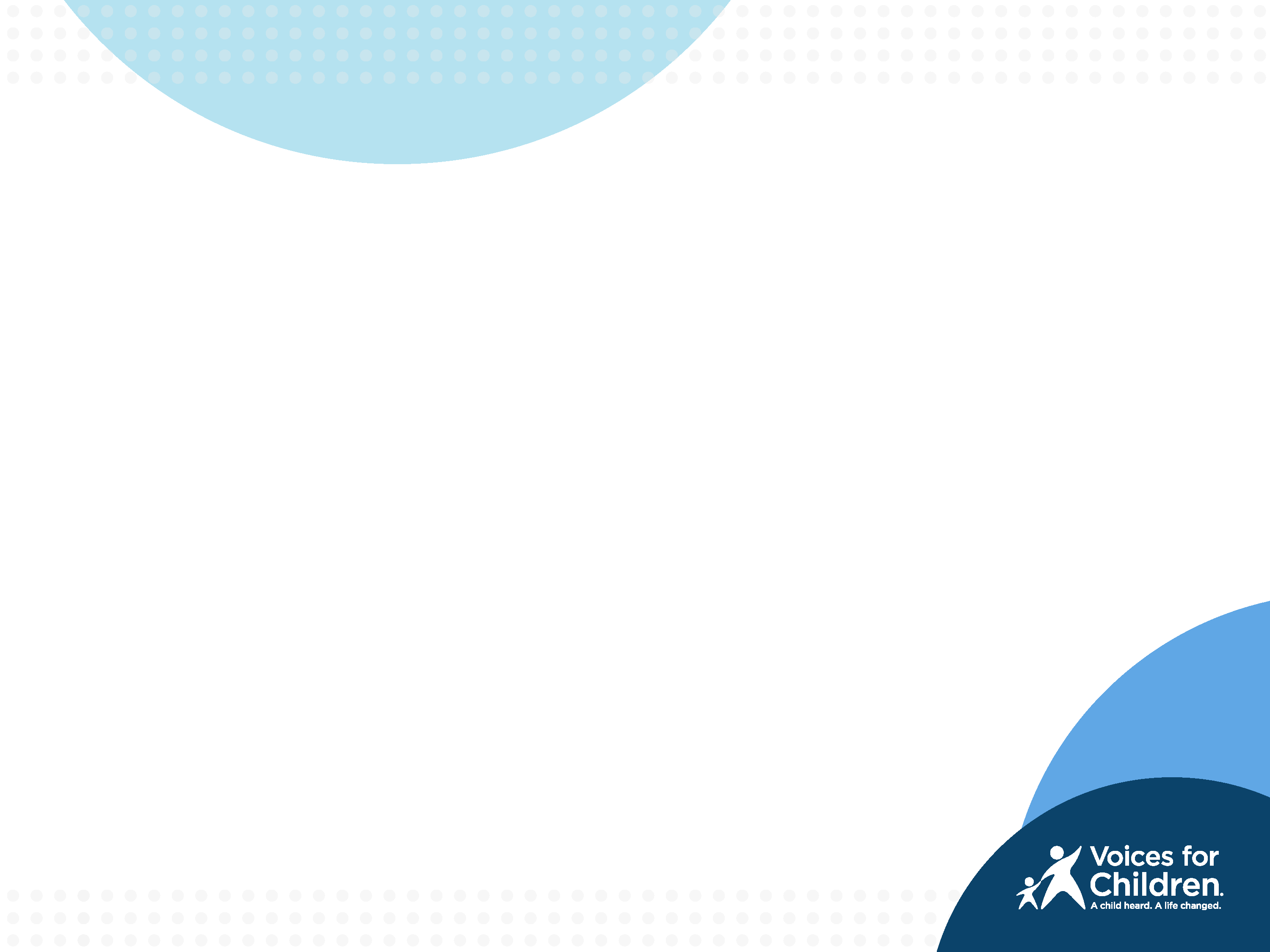 Adverse Childhood Experiences (ACE’s)
Physical abuse
Sexual abuse
Emotional abuse
Physical neglect
Emotional neglect
Mental illness
Divorce
Substance abuse
Violence against your mother
Mental illness
Having a relative who has been sent to jail or prison
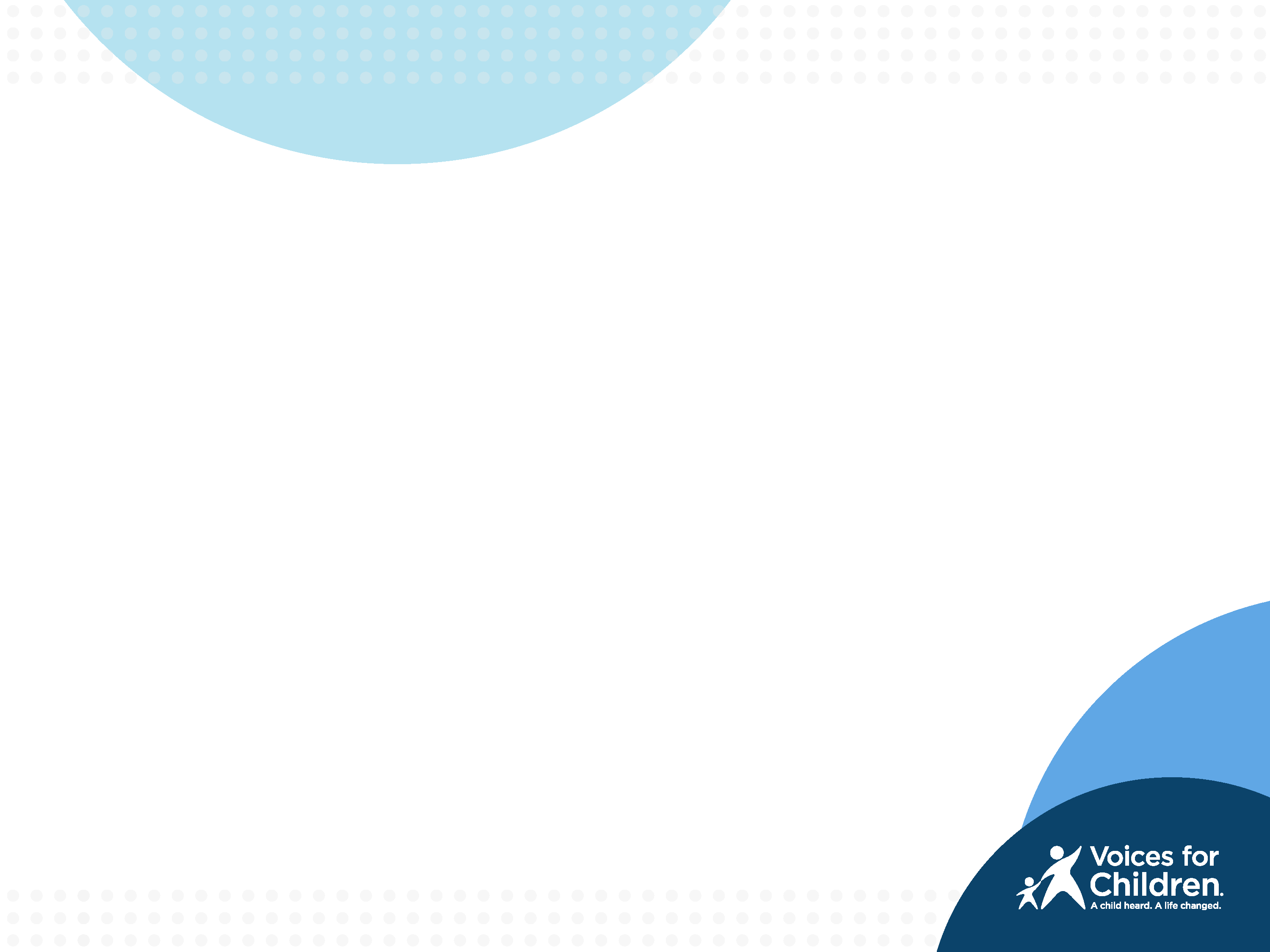 Effects of ACE’s
People who lived through the 10 ACES of trauma will often struggle as adults.
Unresolved trauma and your ACE’s
Coping any way you can with trauma
What can be done
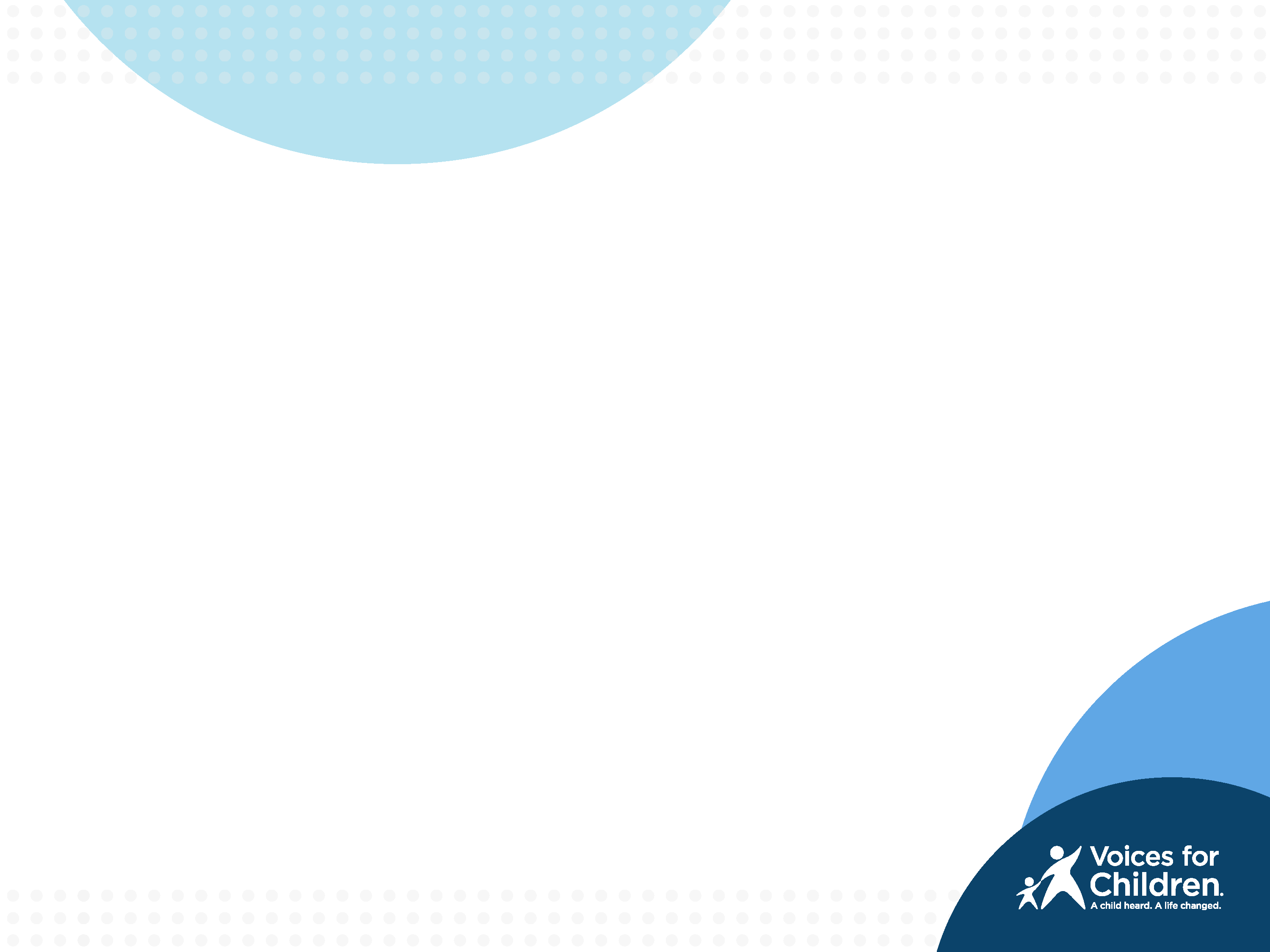 Behavioral Effects of Trauma
Hypervigilance: Quieting the mind is nearly impossible
Impact on Language: Trauma consistently replayed can lead to an inability to use language
Behaviors and Reactions: Behaviors 
   exhibited may have been survival skills
   that served them well in the abusive	environment
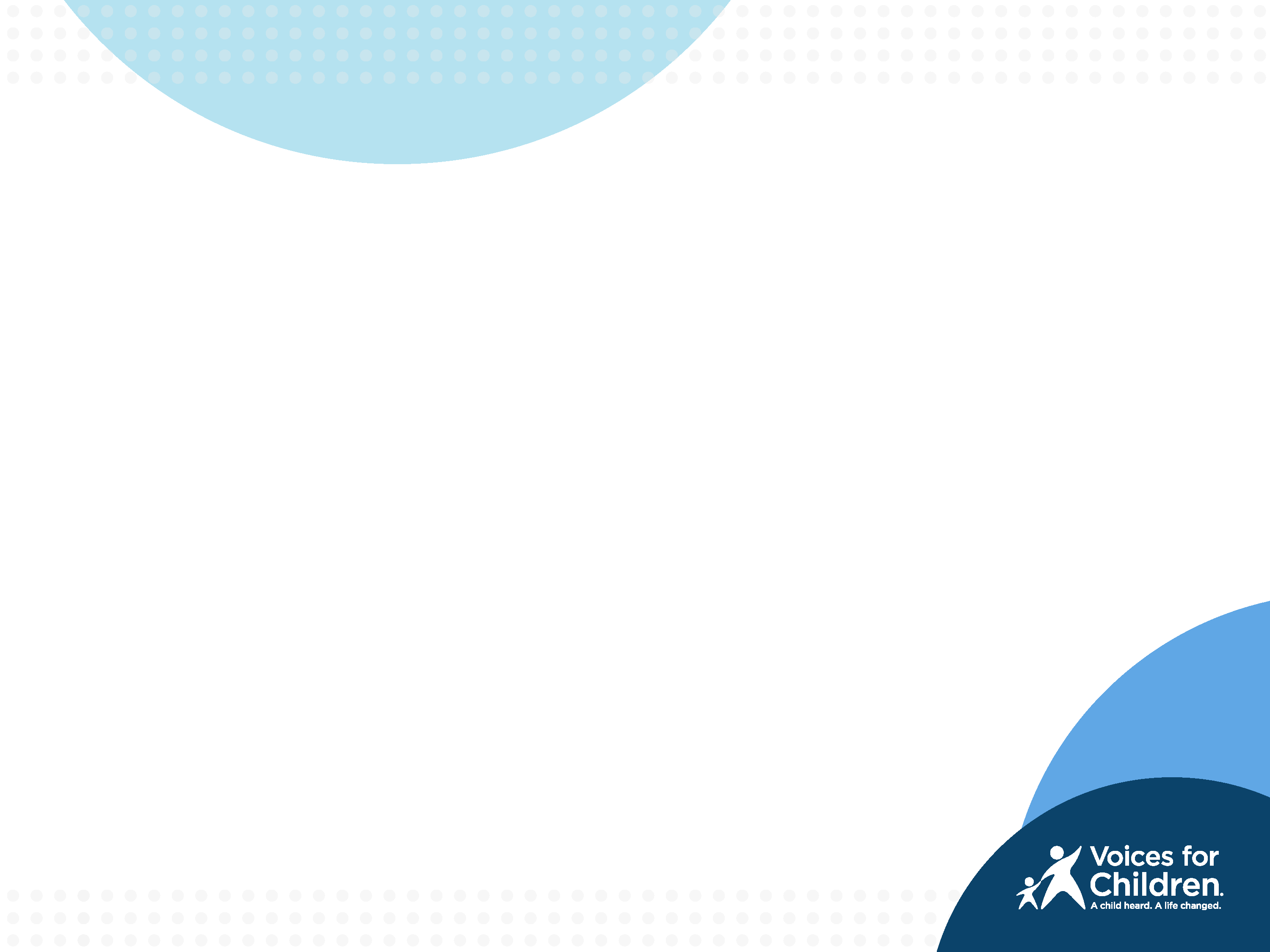 Things to Remember
Children will often process their trauma by
 Acting it out
 Gaining mastery 
 Dissociation 
The inability to recognize feelings or reconcile physiological and emotional states is common
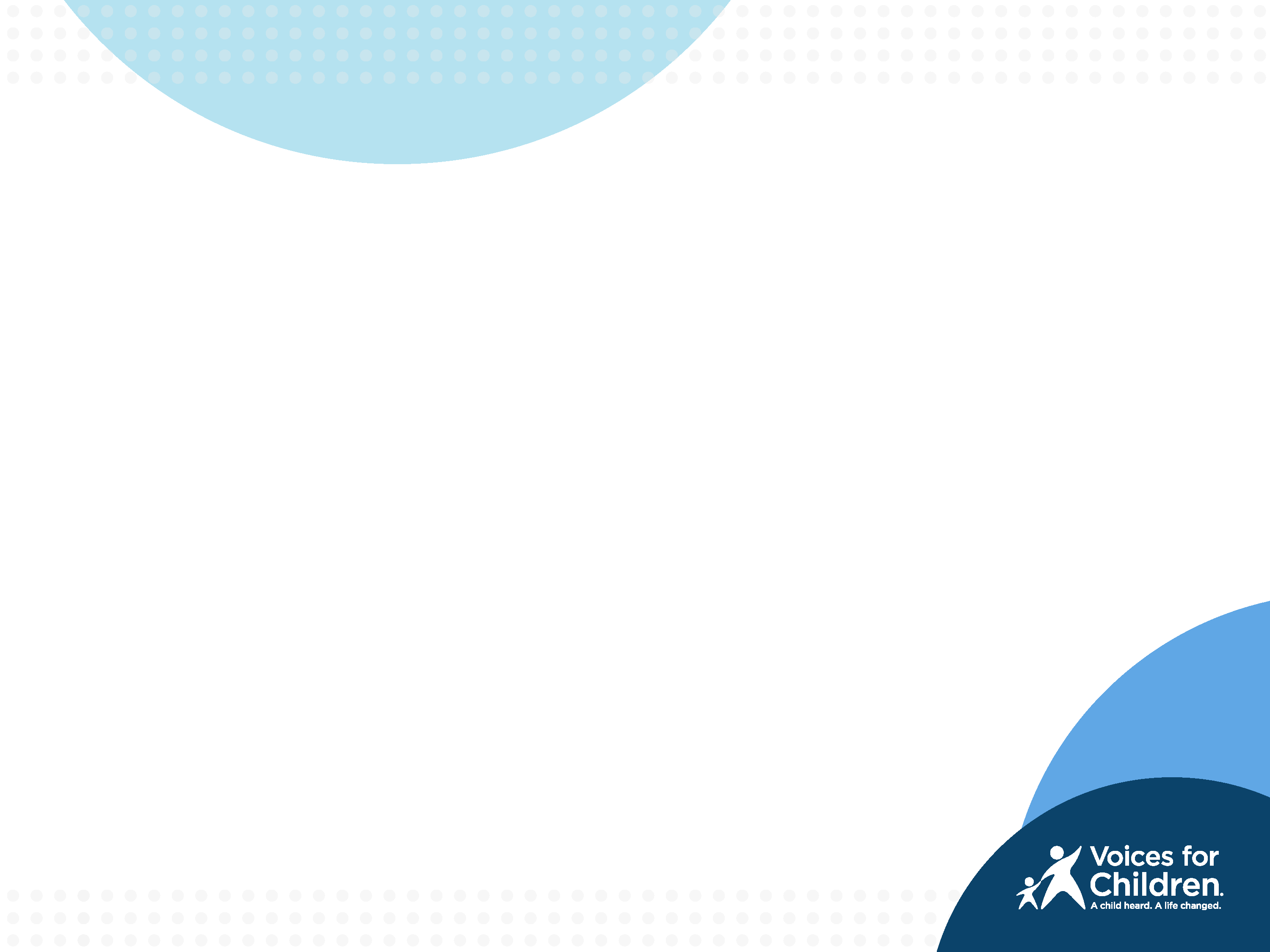 How Do Children Respond?
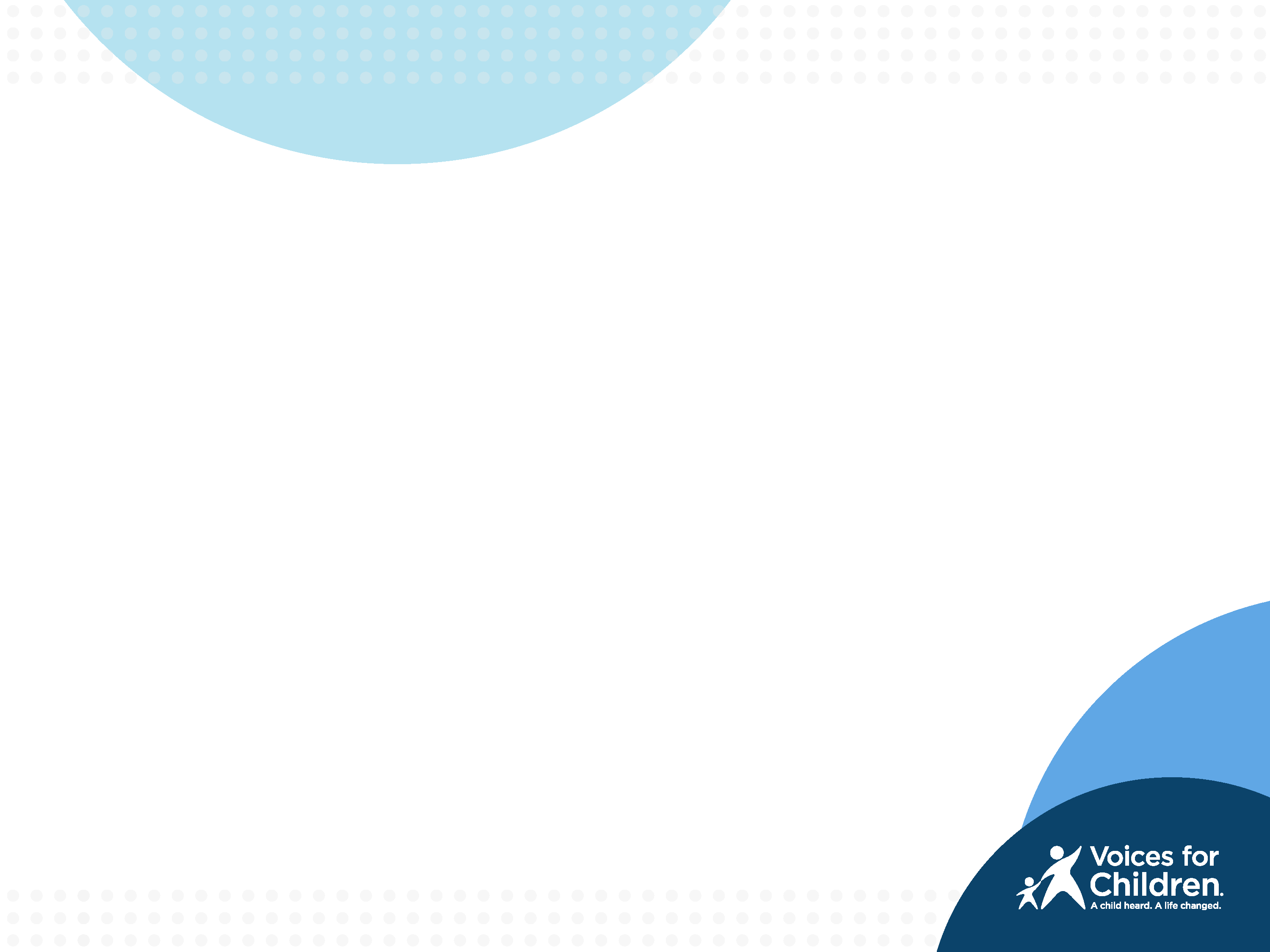 Children Ages 0-5
Tend to externalize their reaction to trauma
Reactions can include:
Excessive clinginess
Crying, screaming, or whimpering
Trembling
Frightened expression
Regressive behaviors
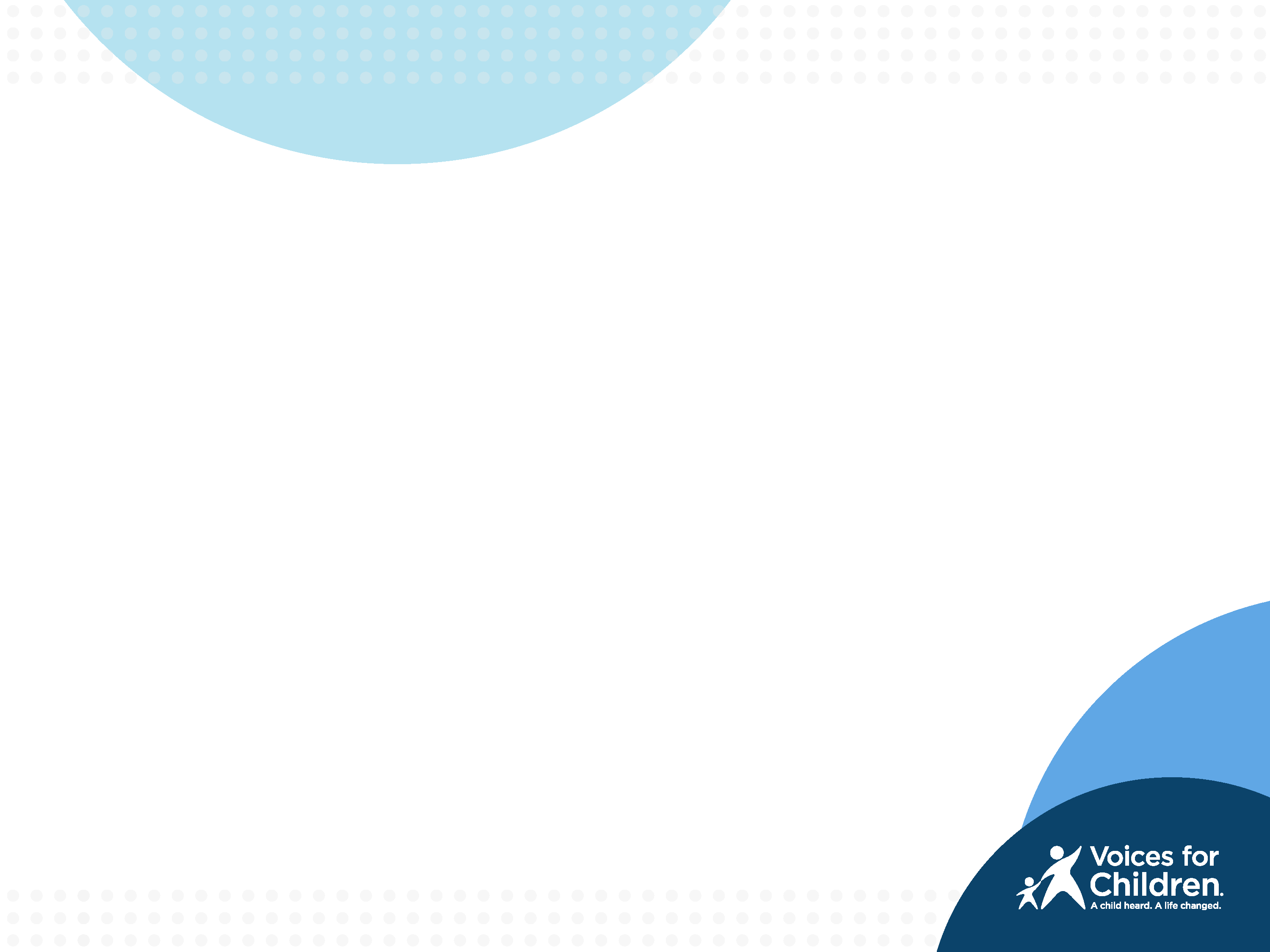 Children Ages 0-5 (cont.)
Severe physical abuse tends to lead to externalizing and aggressive behaviors
Severe neglect tends to lead to internalizing and withdrawn behaviors
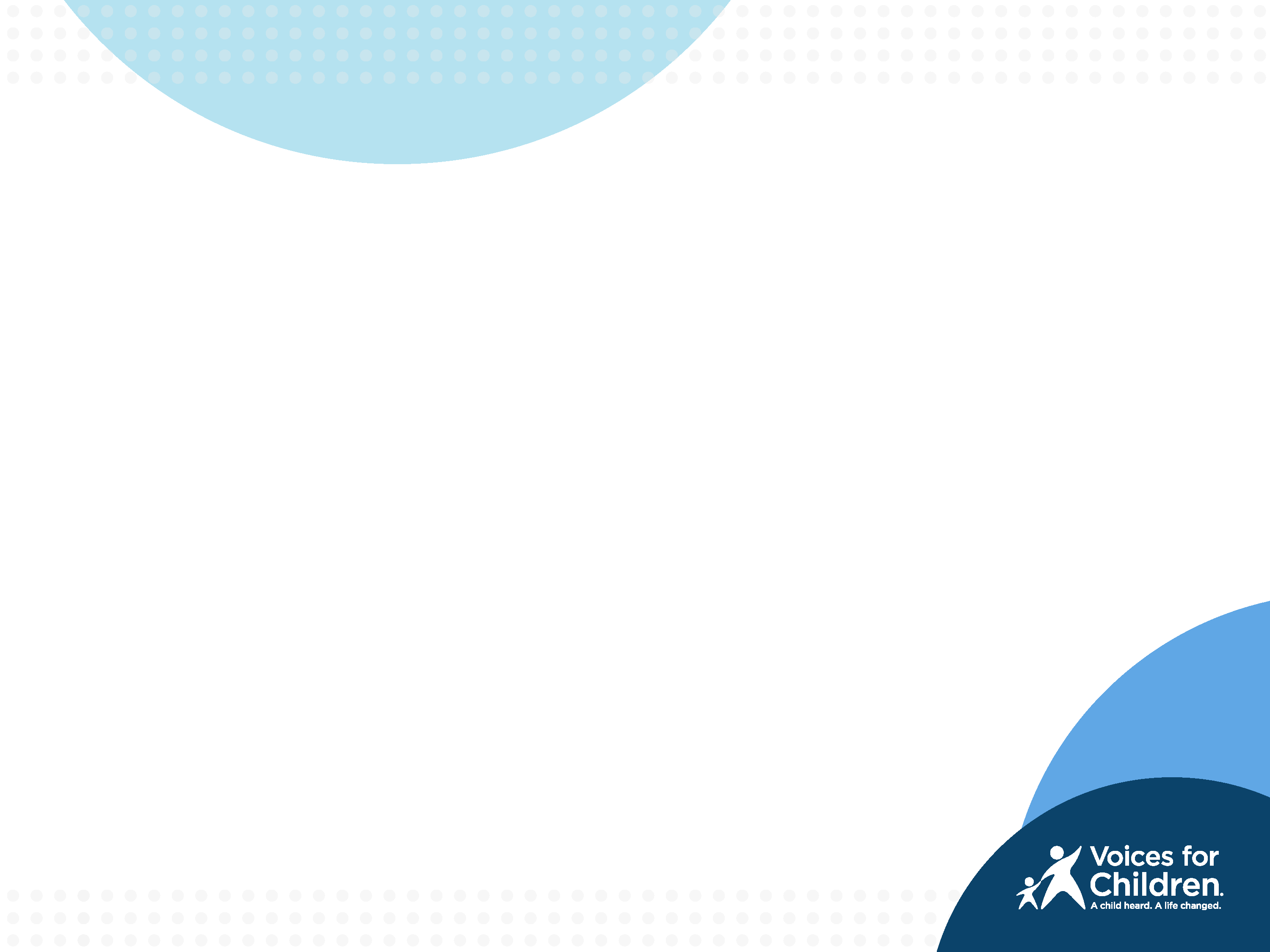 Children Ages 6-11
Children may respond to trauma by exhibiting:
Extreme withdrawal
Emotional flatness
Depression and anxiety
Sleep problems and nightmares
Outbursts of anger
Refusal to go to school
Fighting
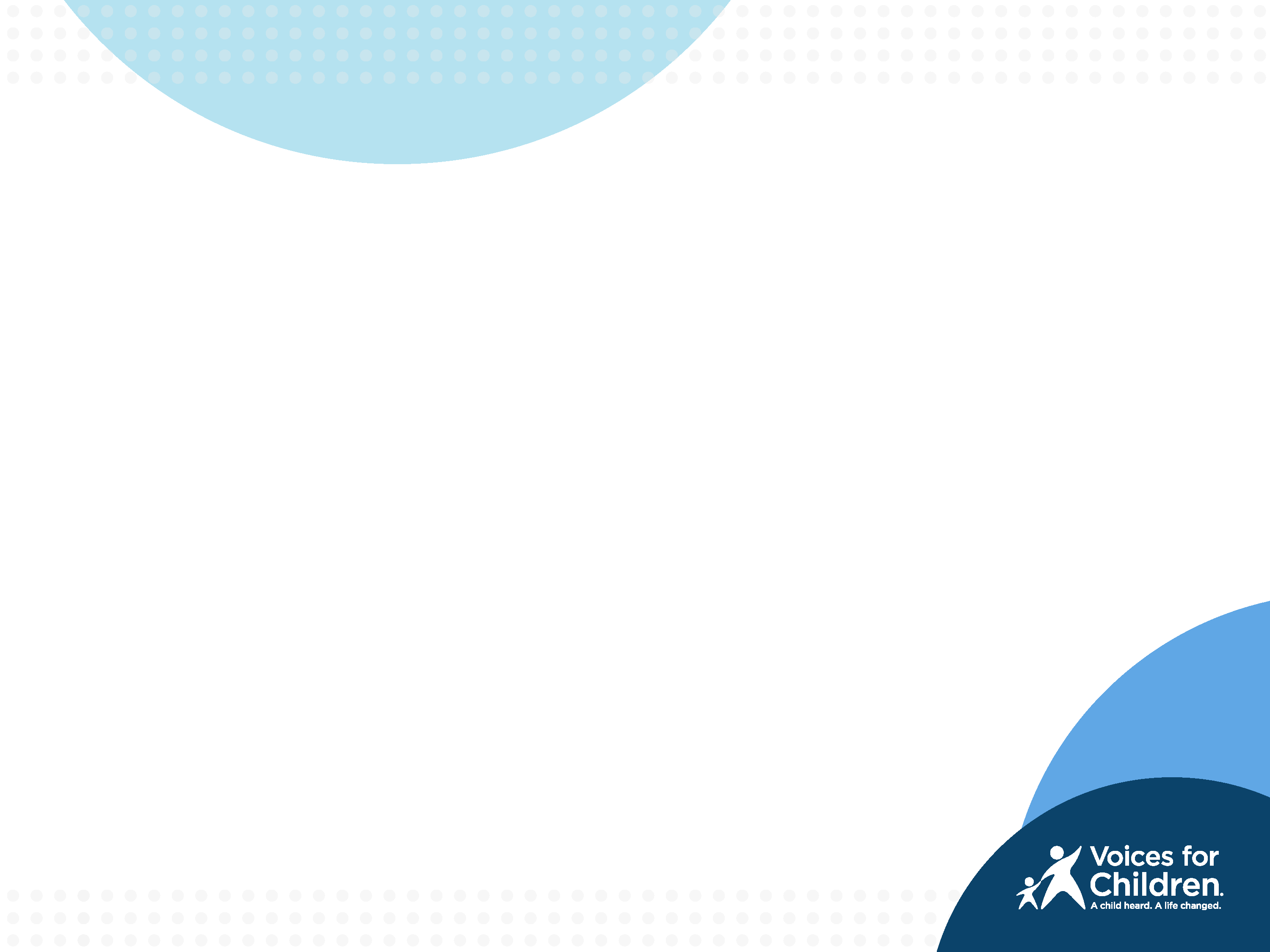 Children Ages 12-17
Children may respond to trauma with:
Emotional numbness
Avoiding difficult situations/stimuli
Flashbacks and nightmares
Depression
Withdrawing or isolating self
Suicidal ideation
Academic decline
Aggressiveness
Substance abuse
Refusal to attend school
Antisocial behavior
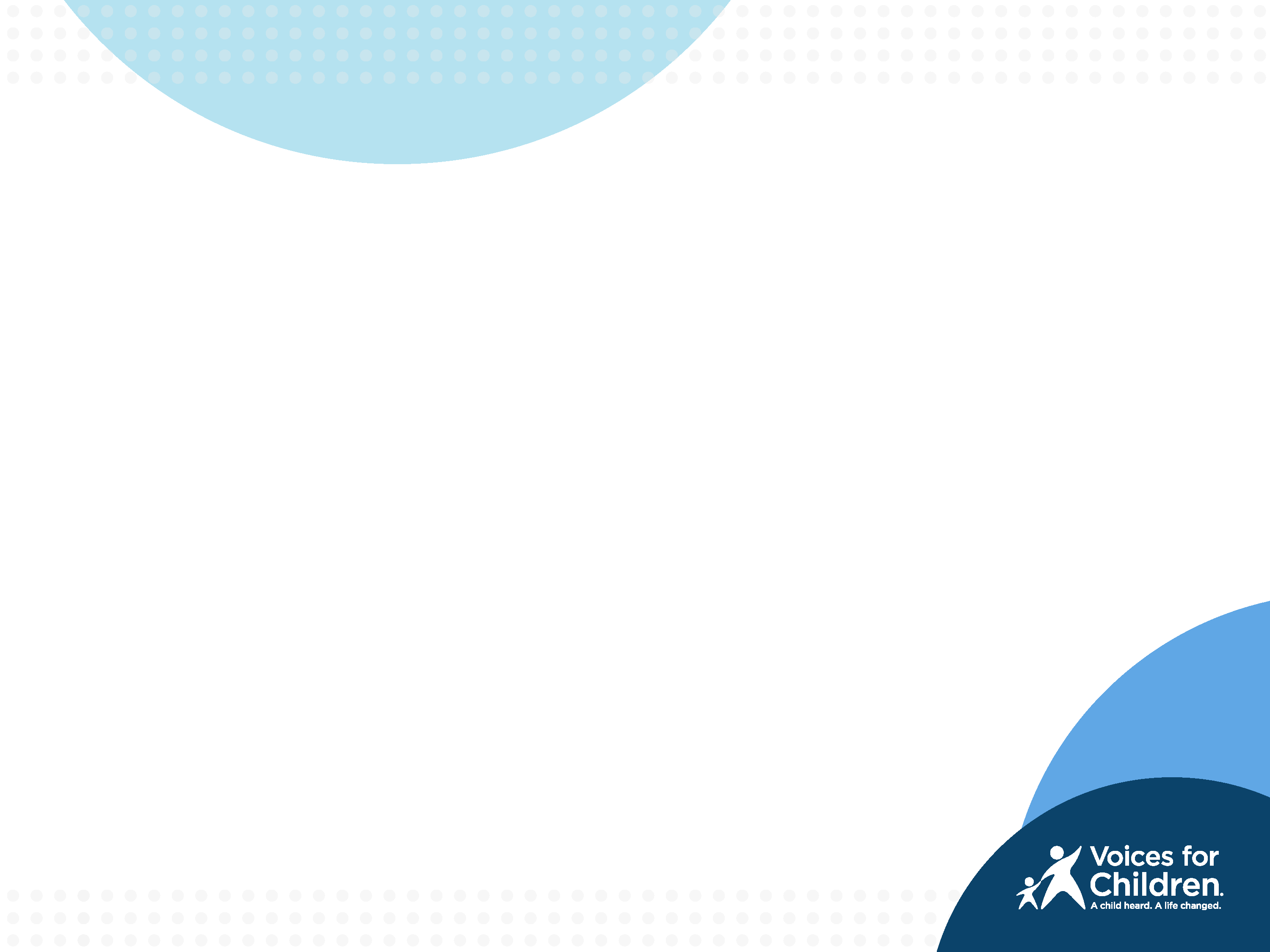 Video:  ReMoved
[Speaker Notes: https://www.youtube.com/watch?v=lOeQUwdAjE0]
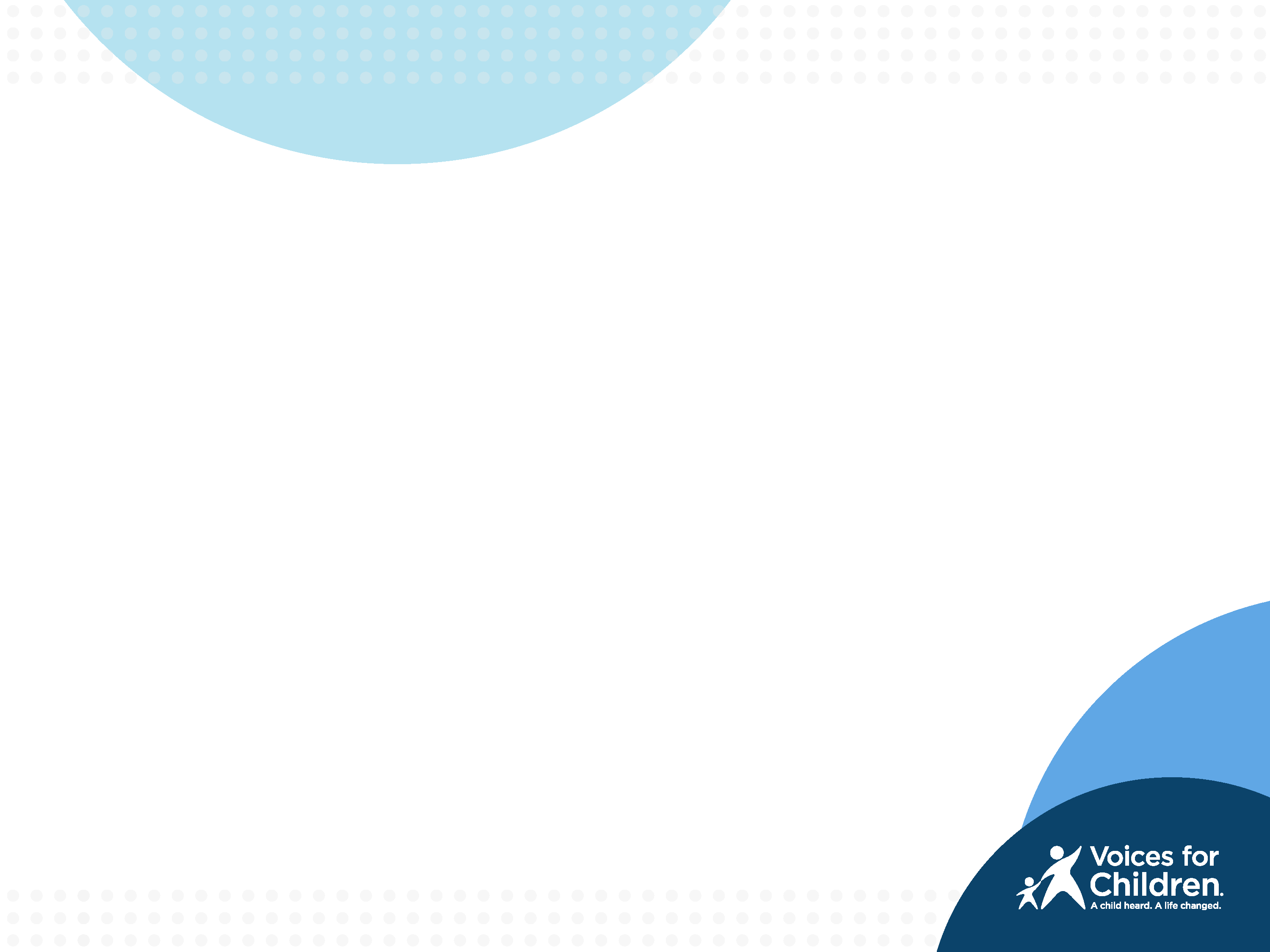 Discussion Questions
Provide some examples of behaviors Zoe exhibited that might be a results of the trauma she experienced.
Why did Zoe react the way she did when the foster mother gave her a dress as a present?
How is Zoe affected by being      separated from her brother?
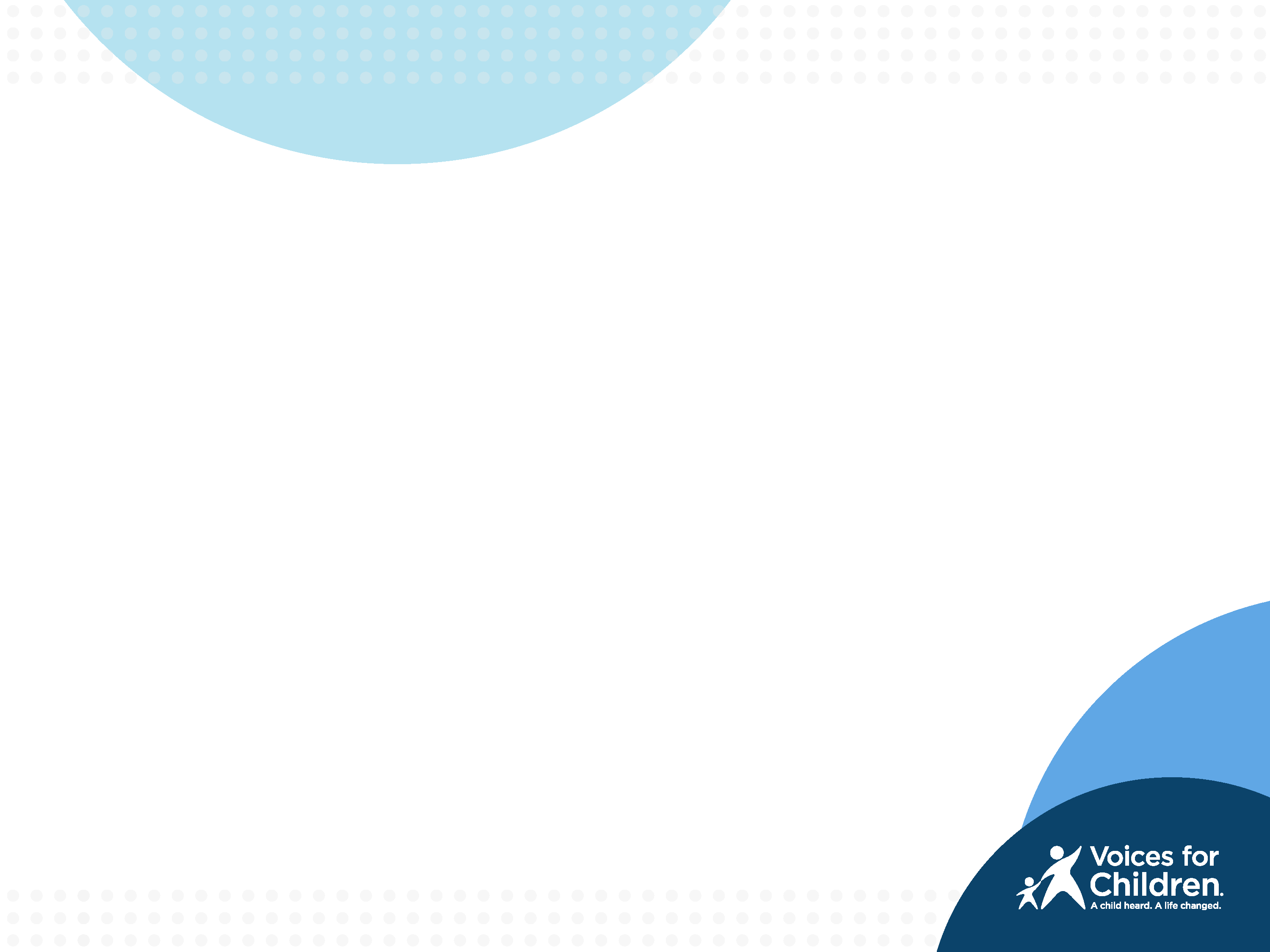 Discussion Questions (cont.)
What are some challenges foster parents may face in caring for traumatized children?
If you were assigned to be Zoe’s CASA, in what ways would you advocate for her?
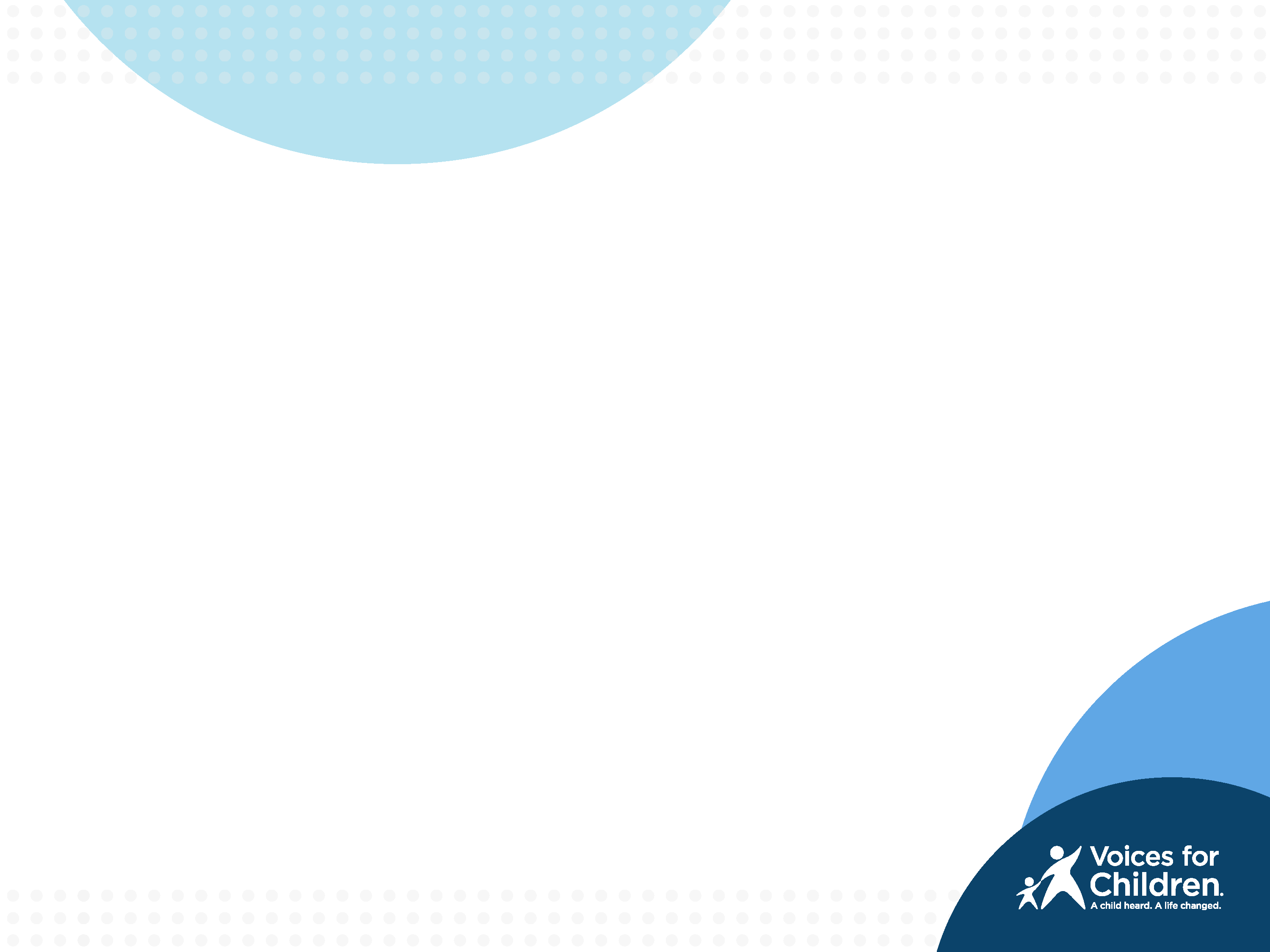 Effects of Trauma are Cumulative
A consistent adapting to traumatic events creates an unhealthy “normalcy”
 As a result, there is the development of unhealthy long-term coping mechanisms
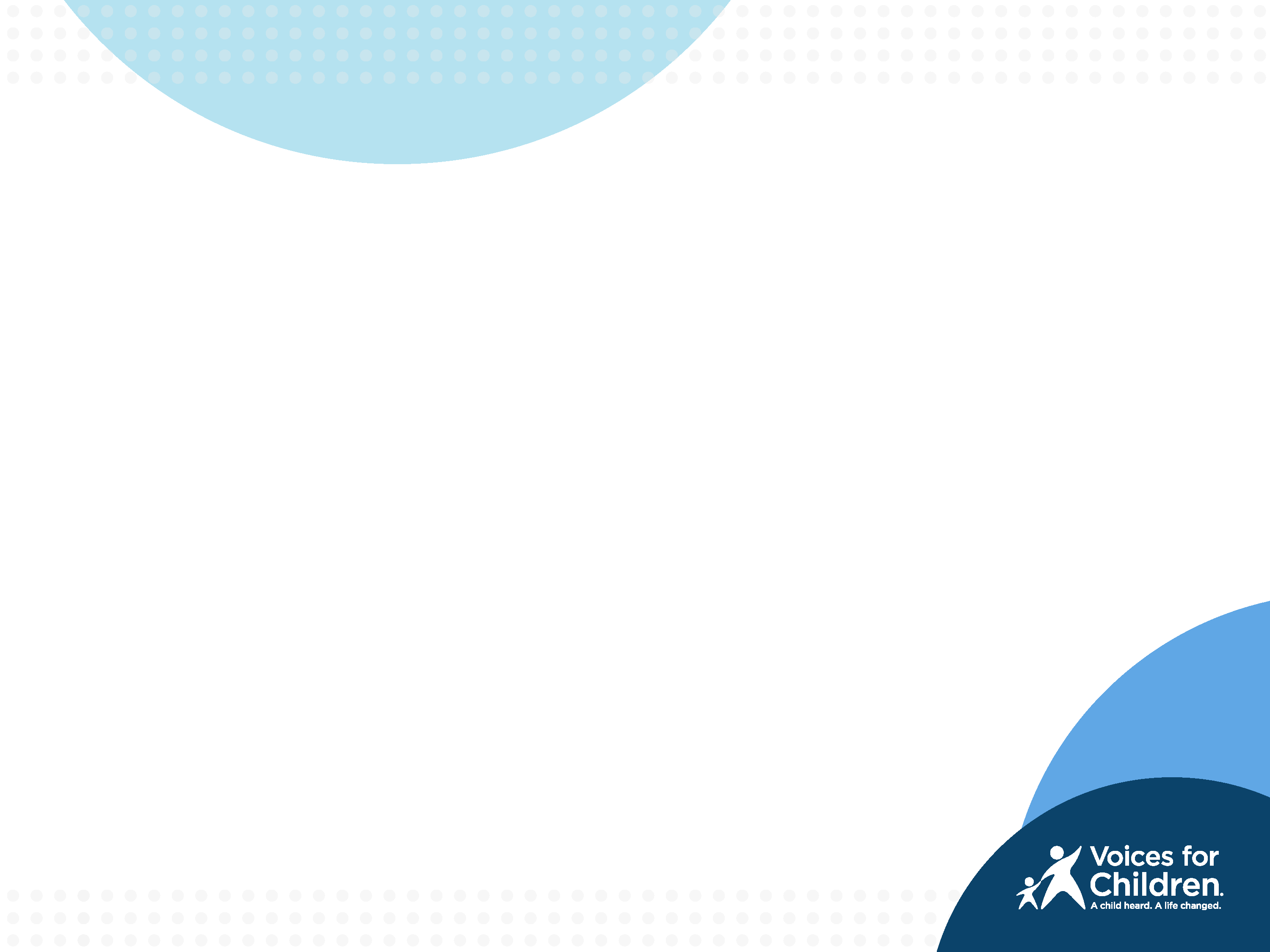 The Core of Traumatic Stress
At the core of traumatic stress is the breakdown of the ability to regulate internal states
When this is not possible, we develop other coping strategies
Some of the coping strategies our children develop: 
Cutting
Drug Use 
Aggression
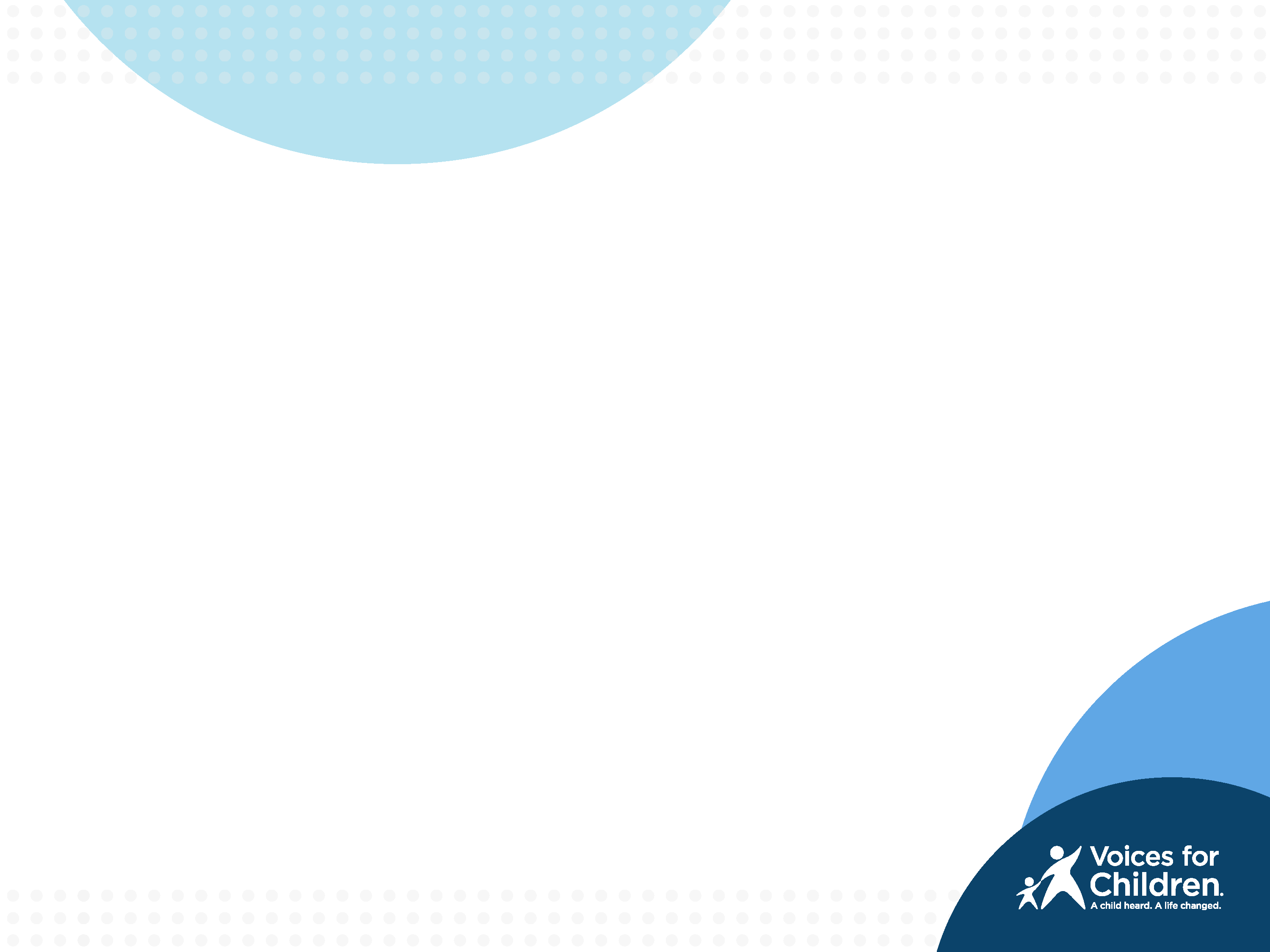 The Ability to Imagine is Damaged
The areas of the brain that help us imagine a different world, a different alternative, are dysfunctional
A key component of treatment is to teach traumatized children how to imagine a different reality than the one they experienced
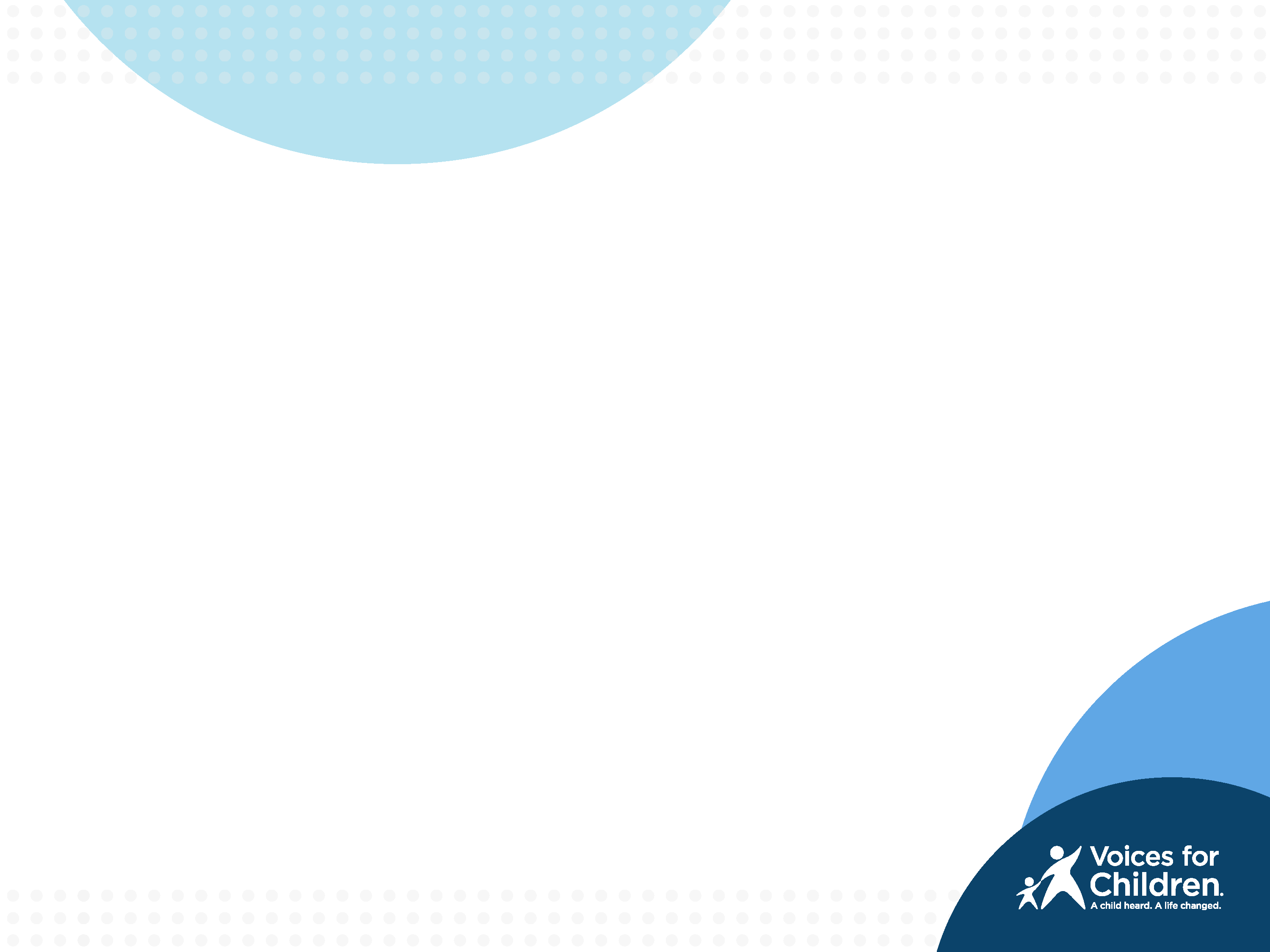 Help Children Cope
Be consistent:  Develop  something expected, routine, and familiar
Bring the familiar to the children—facilitate visits with siblings
Ease transitions to new placements by going with the children; show up!
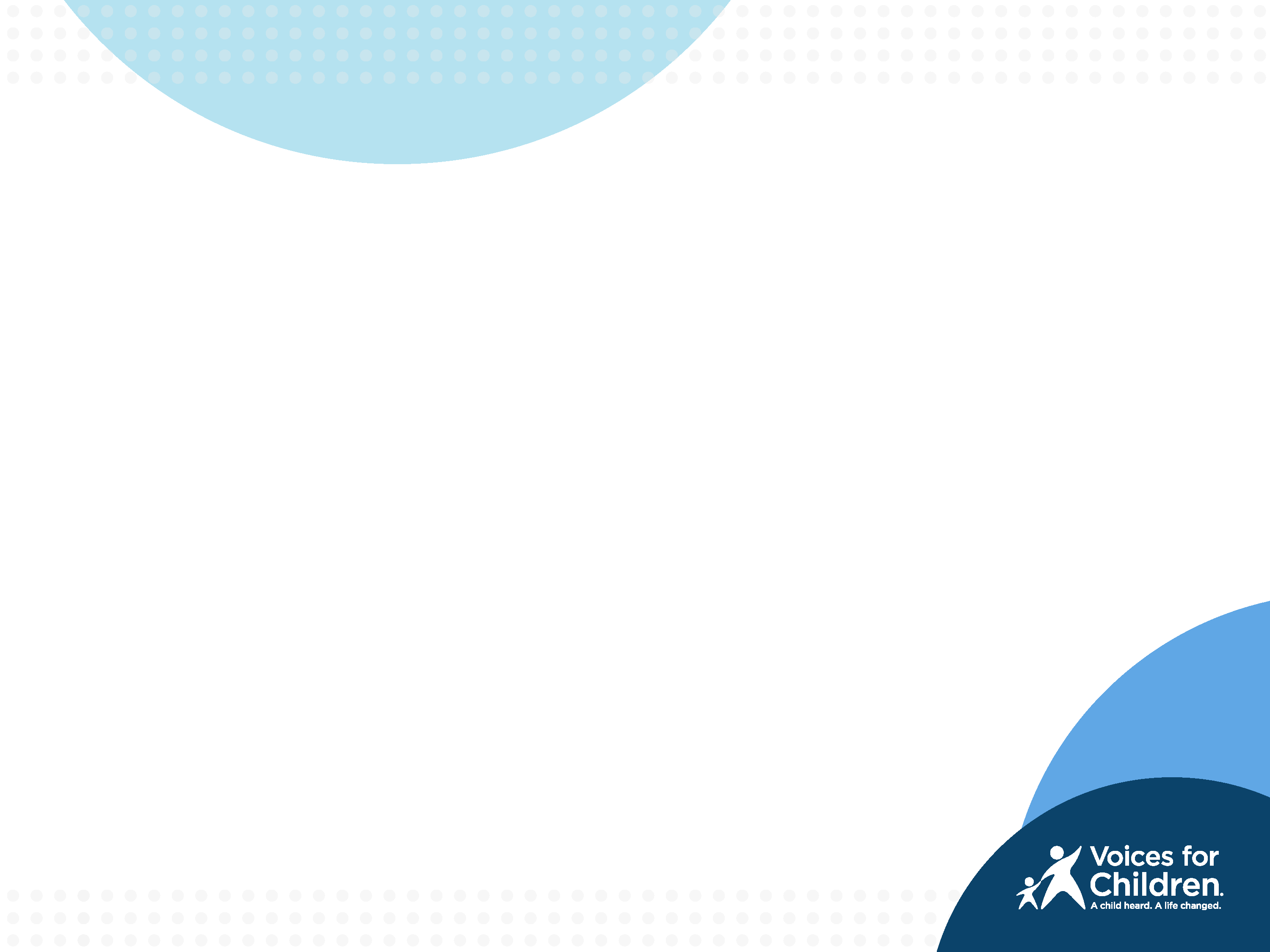 Video:  ReMoved  Part 2
[Speaker Notes: https://www.youtube.com/watch?v=lOeQUwdAjE0]
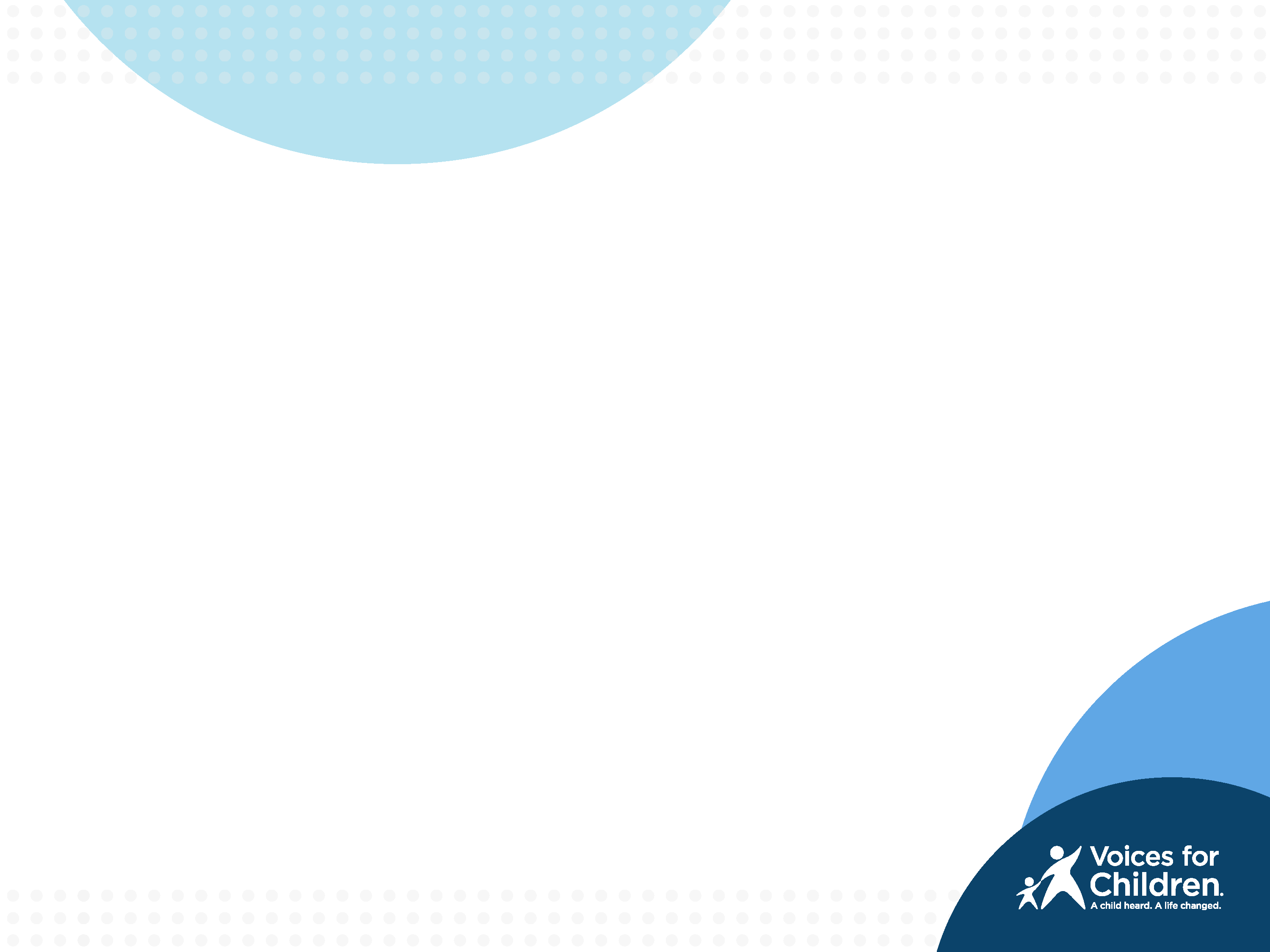 Children Are Wonderfully Resilient!
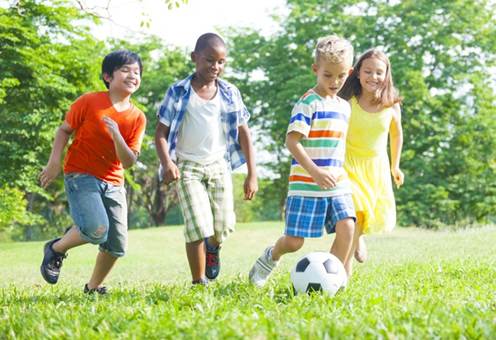 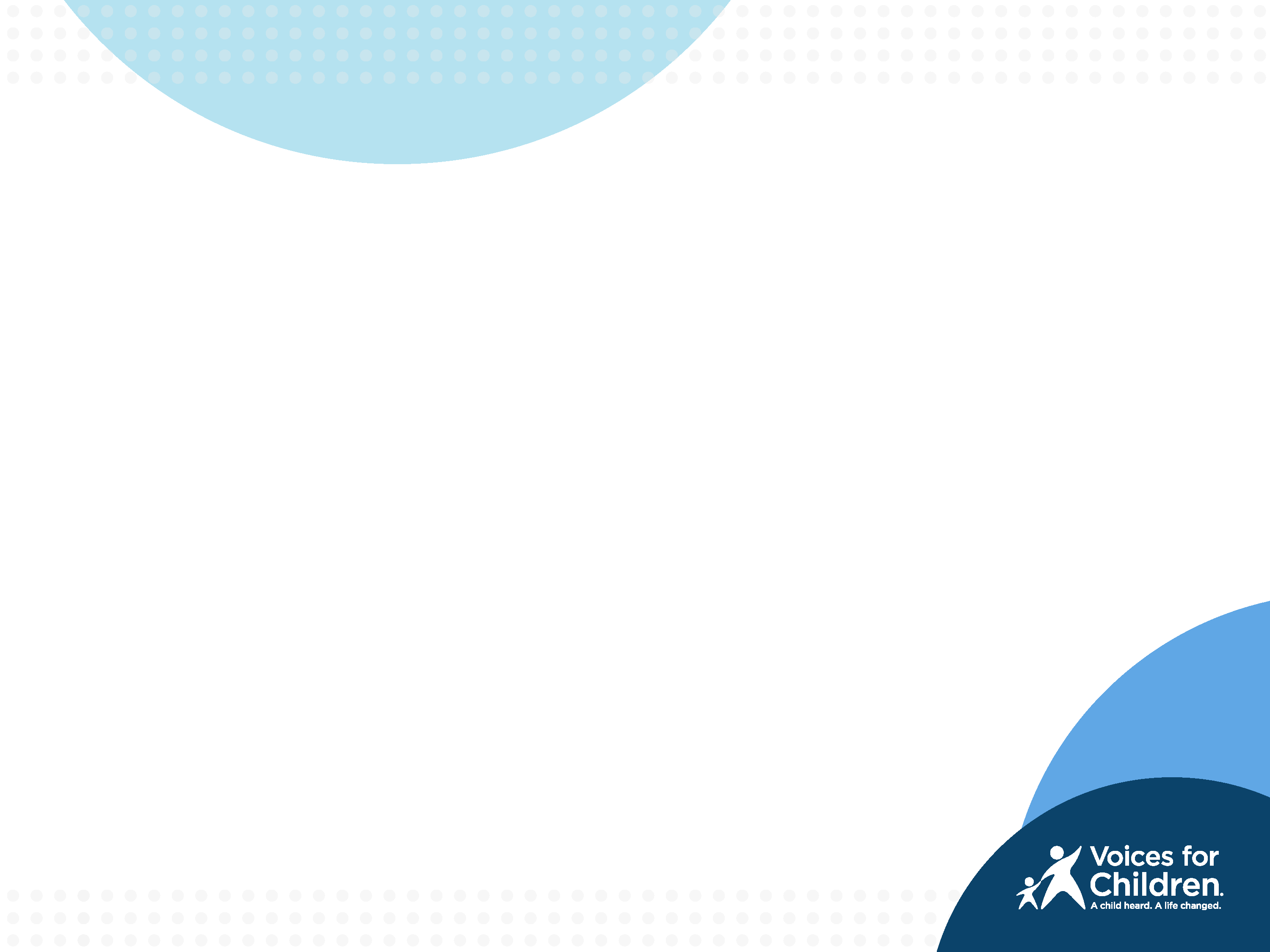 Many Children in Foster Care Are:
Independent
Empathetic and altruistic 
Adaptable to a wide variety of situations and environments
Determined to achieve
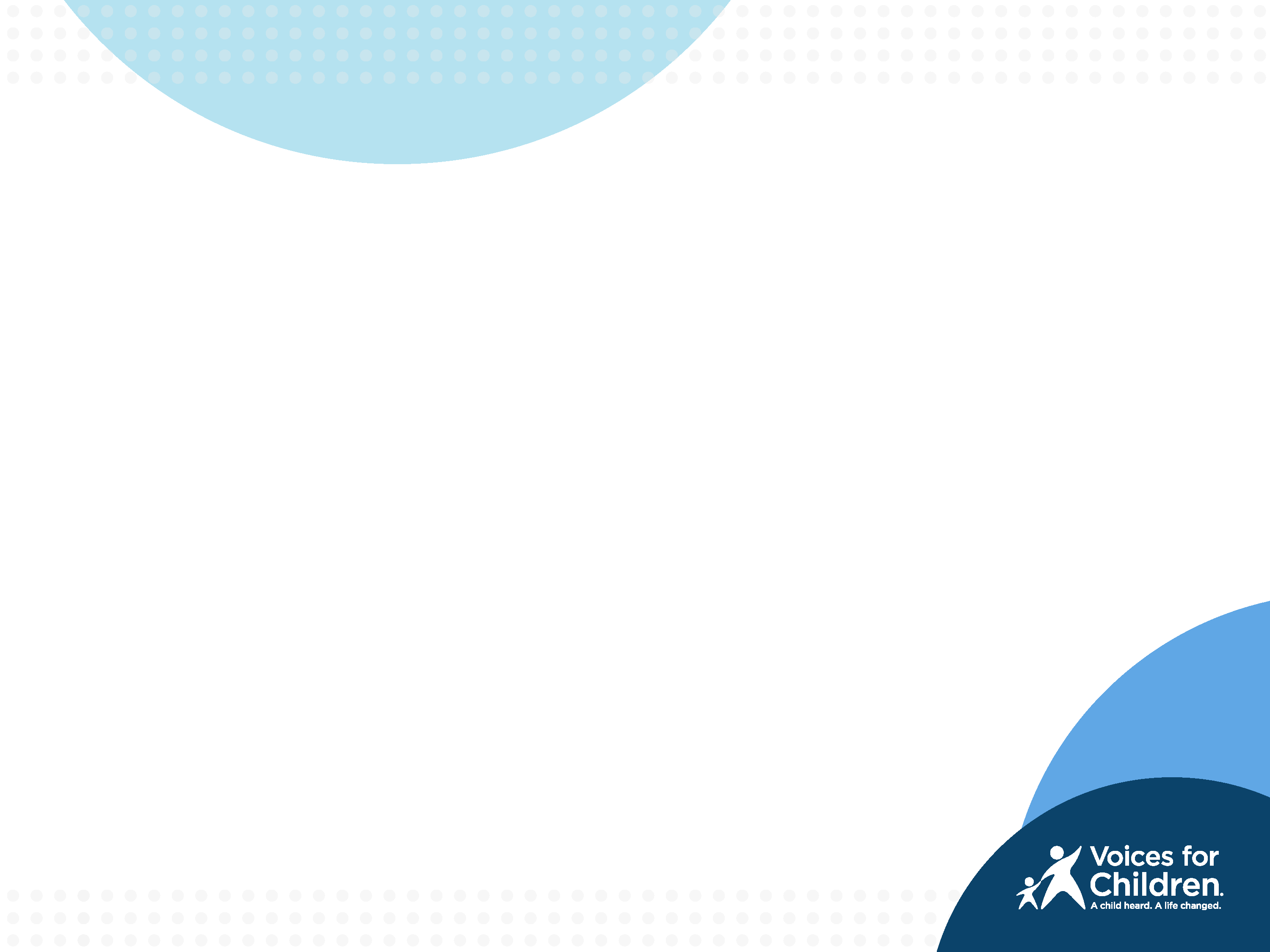 CASAs, Children, and Resiliency
Children in foster care that have a CASA are more likely to…
Graduate from high school
Go to college
Get a job
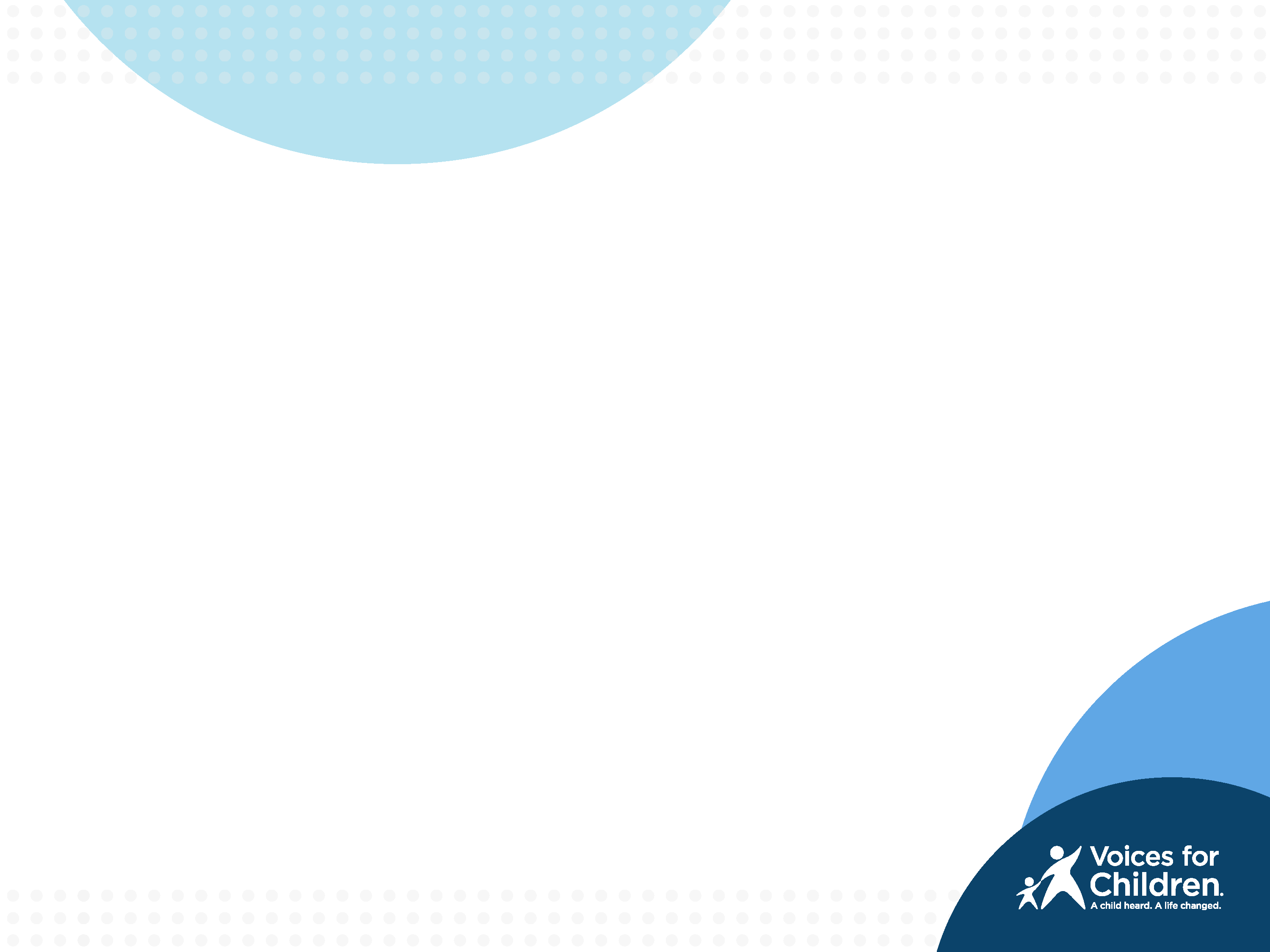 Areas of Advocacy
Physical Development
Cognitive/Academic Development
Emotional/Psychological Development
Social Development
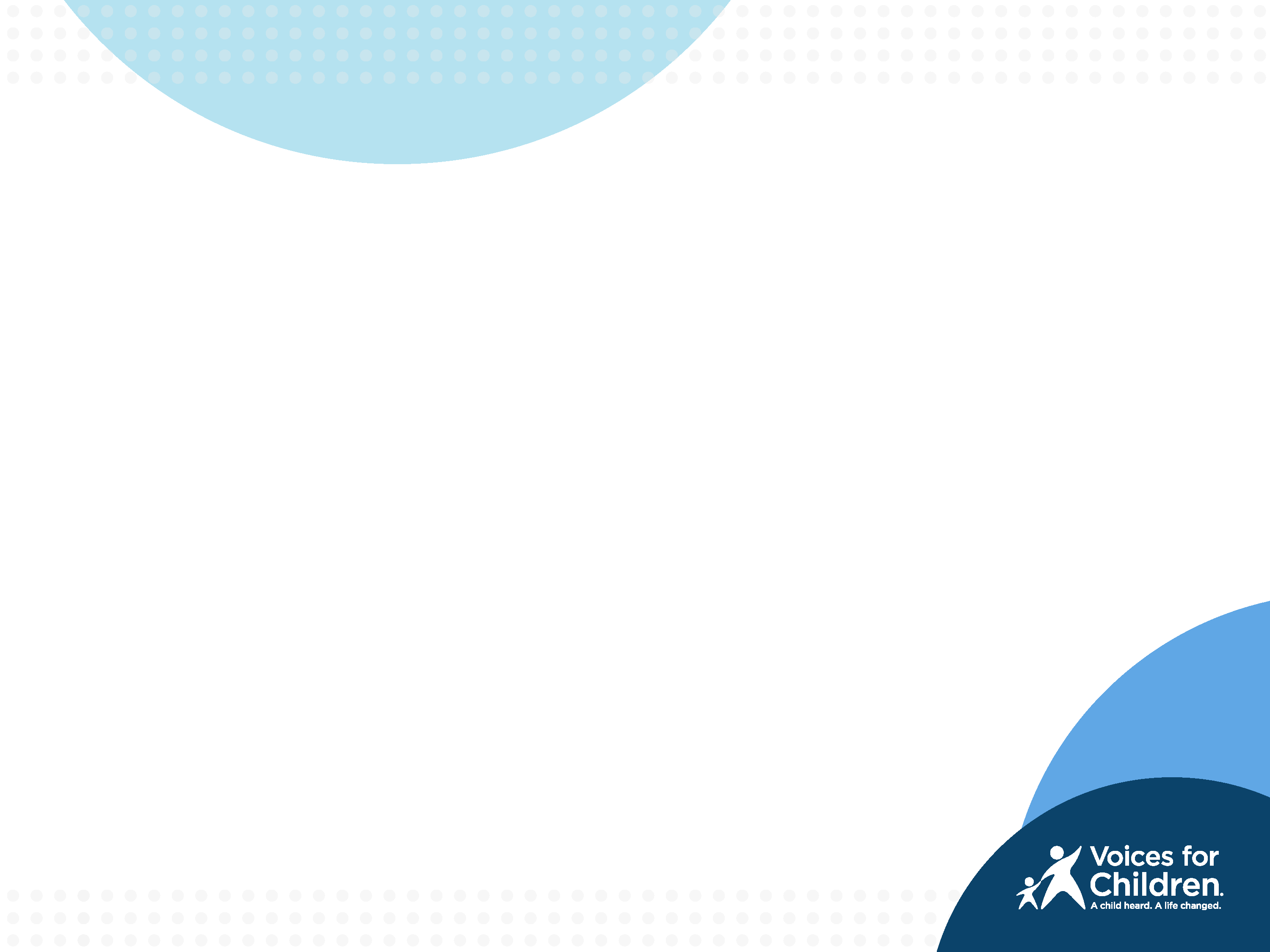 Physical Development
Are immunizations up to date?
When did they receive their last physical and dental exams?
Talk to their health care providers
Assess special needs
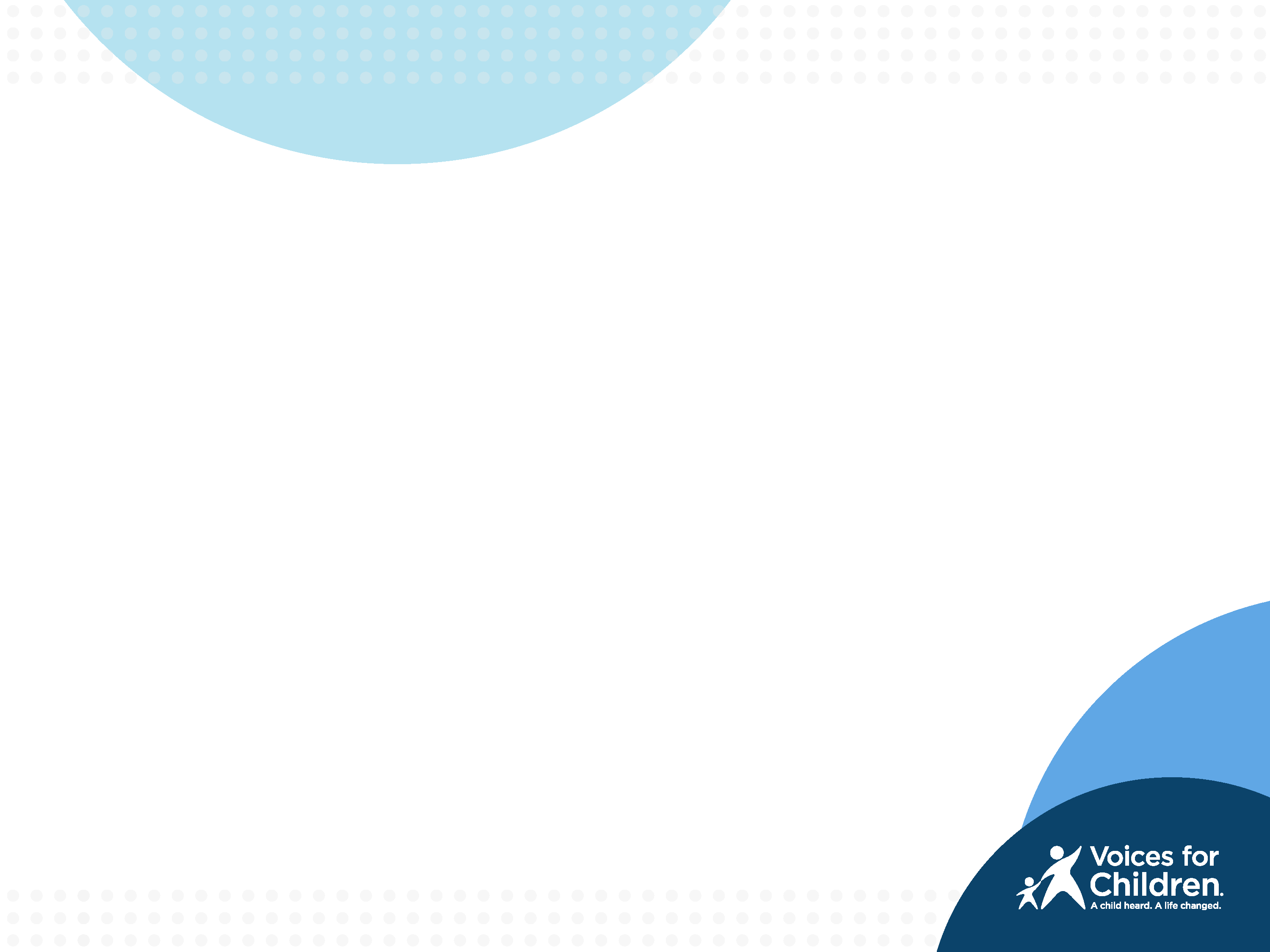 Cognitive/Academic Development
Find out if the children are enrolled in and attending school (are they on time?)
Review the school records and talk to teachers
Go on outings to the library and museums
Find resources to help the child with    their education, e.g., tutoring          services
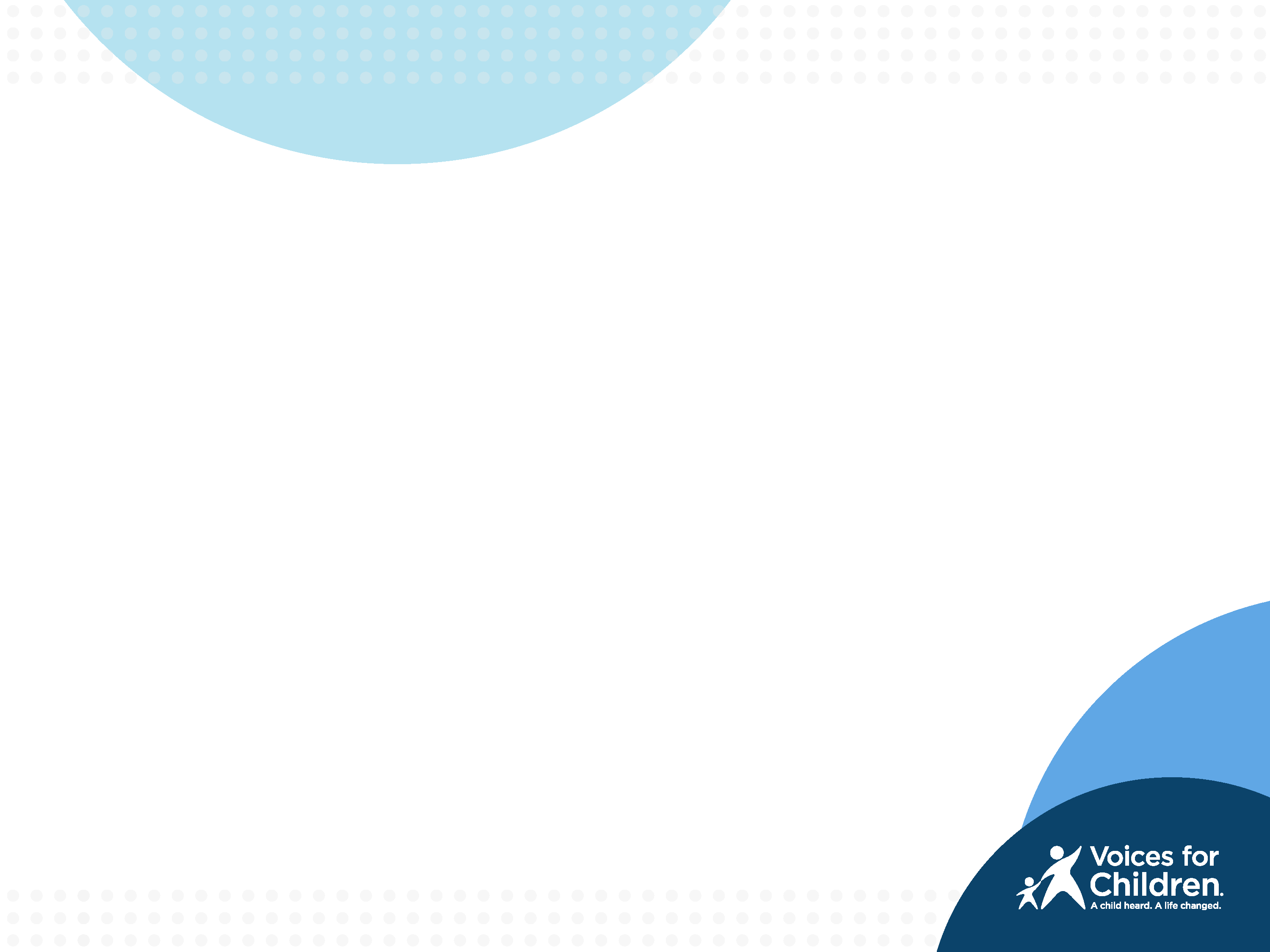 Emotional/Psychological Development
Review psychological evaluations
Talk to the children’s therapist and psychiatrist 
Be informed about the children’s medications—ask questions
Ensure the children receive therapy
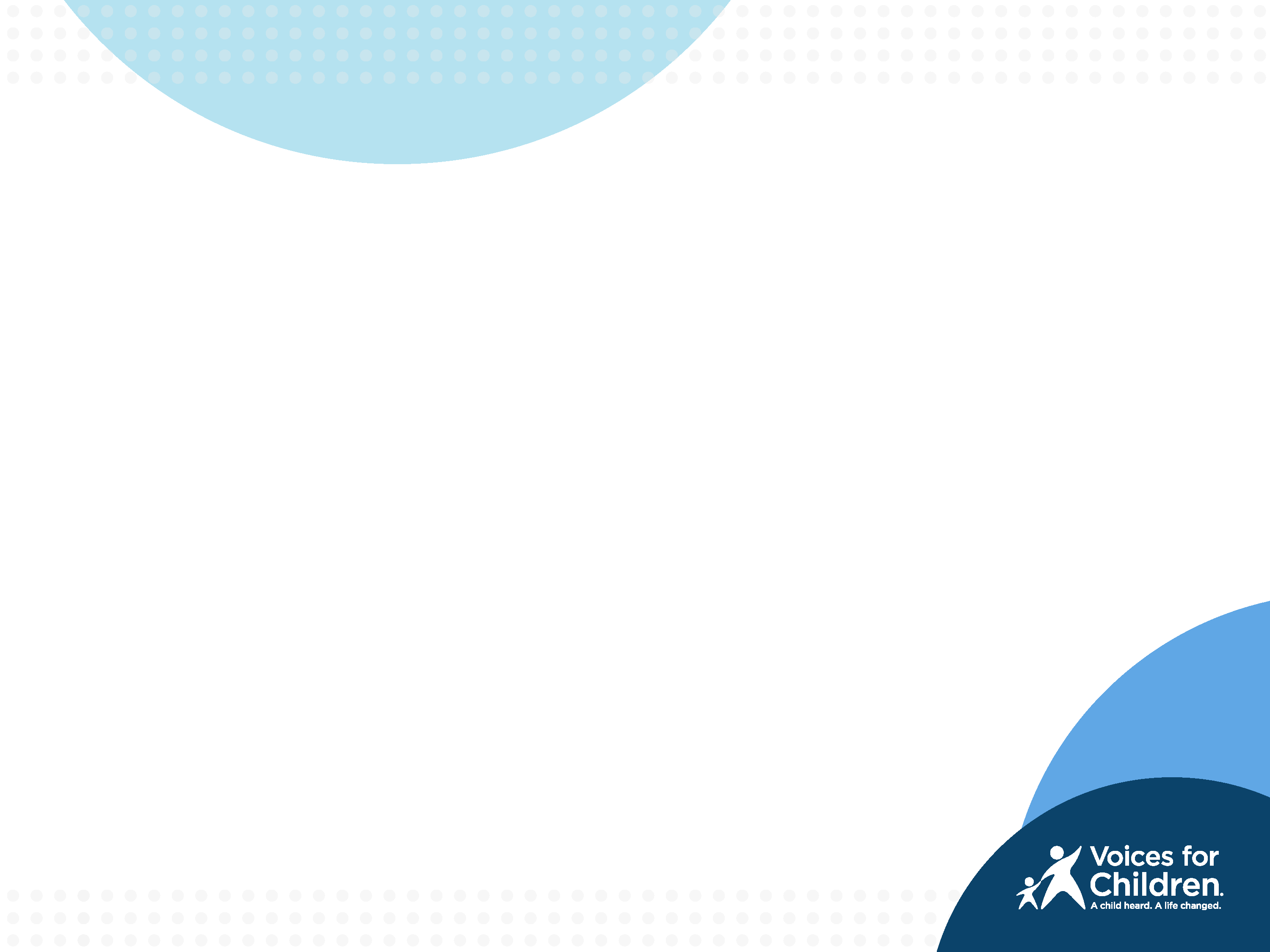 Social Development
Encourage extracurricular activities
Attend the children’s events
Find community resources
Create normalcy
Maintain good boundaries; do not share your personal history
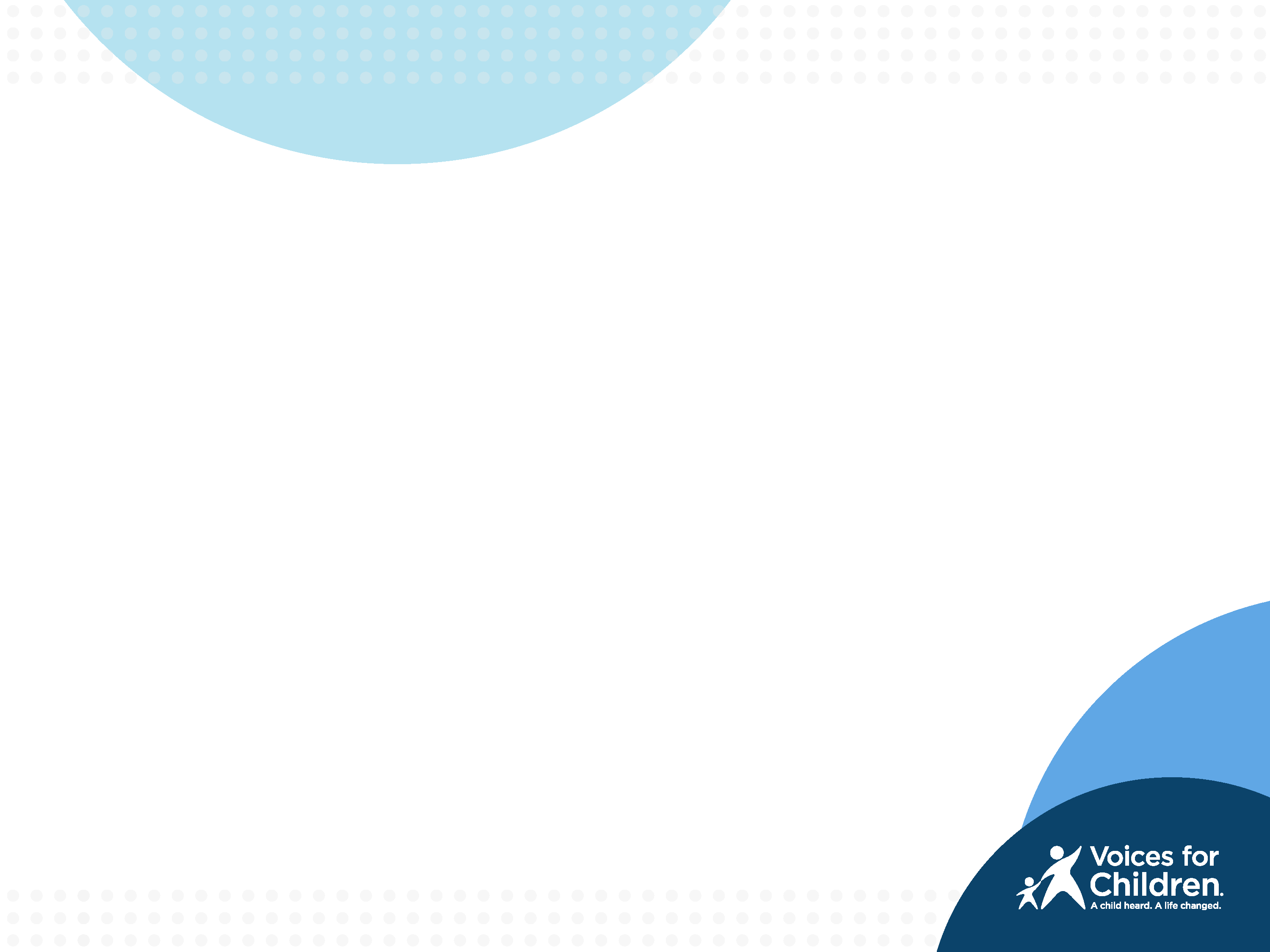 Activity Time!
Scenario 1: Emotional/Psychological Development
Scenario 2:  Social Development
Scenario 3: Physical Development
Scenario 4: Cognitive/Academic Development
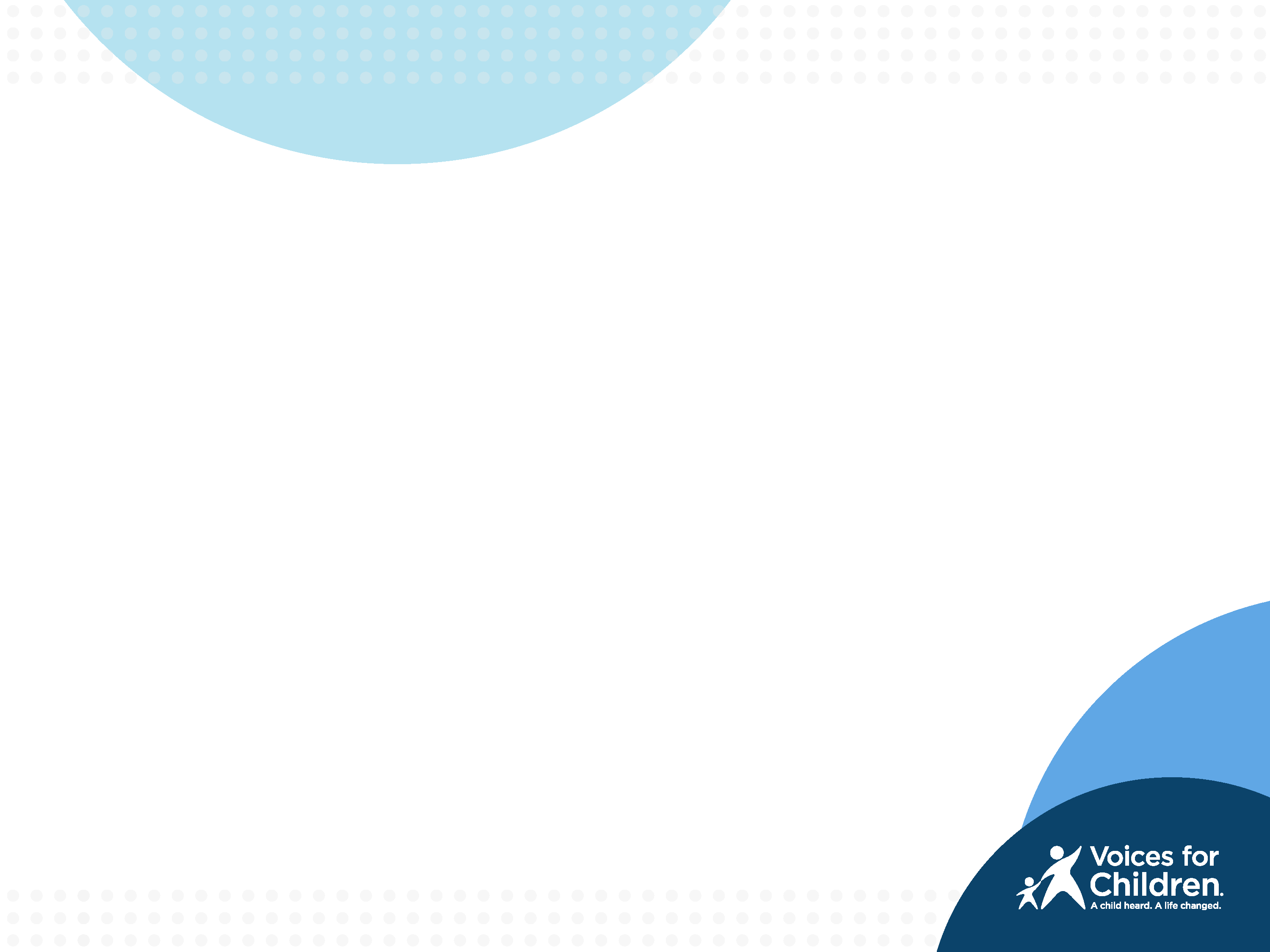 Ways CASAs Can Engage Children Who Have Experienced Trauma
Quiet
Fun 
Mastery 
Stability
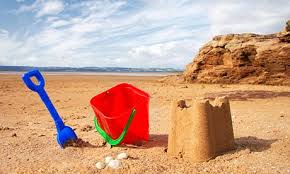 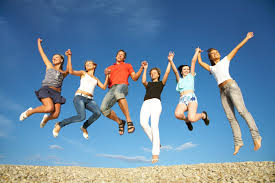 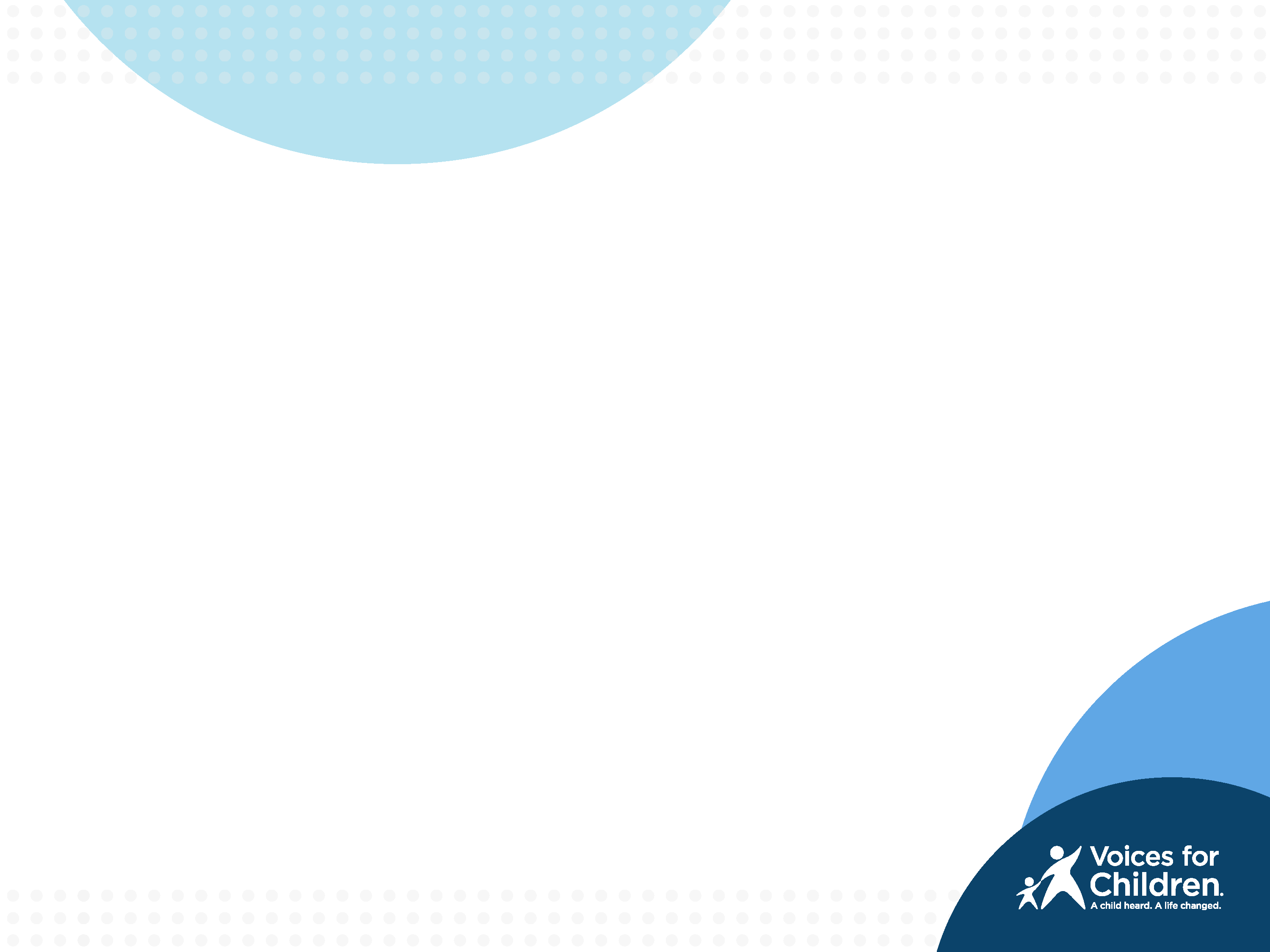 Encouraging Quiet and Safety
Give the children space—do not try to talk them out of or through their trauma
Take walks in the park, have a picnic, etc.
Get them curious—explore!
Encourage focus through physical activities
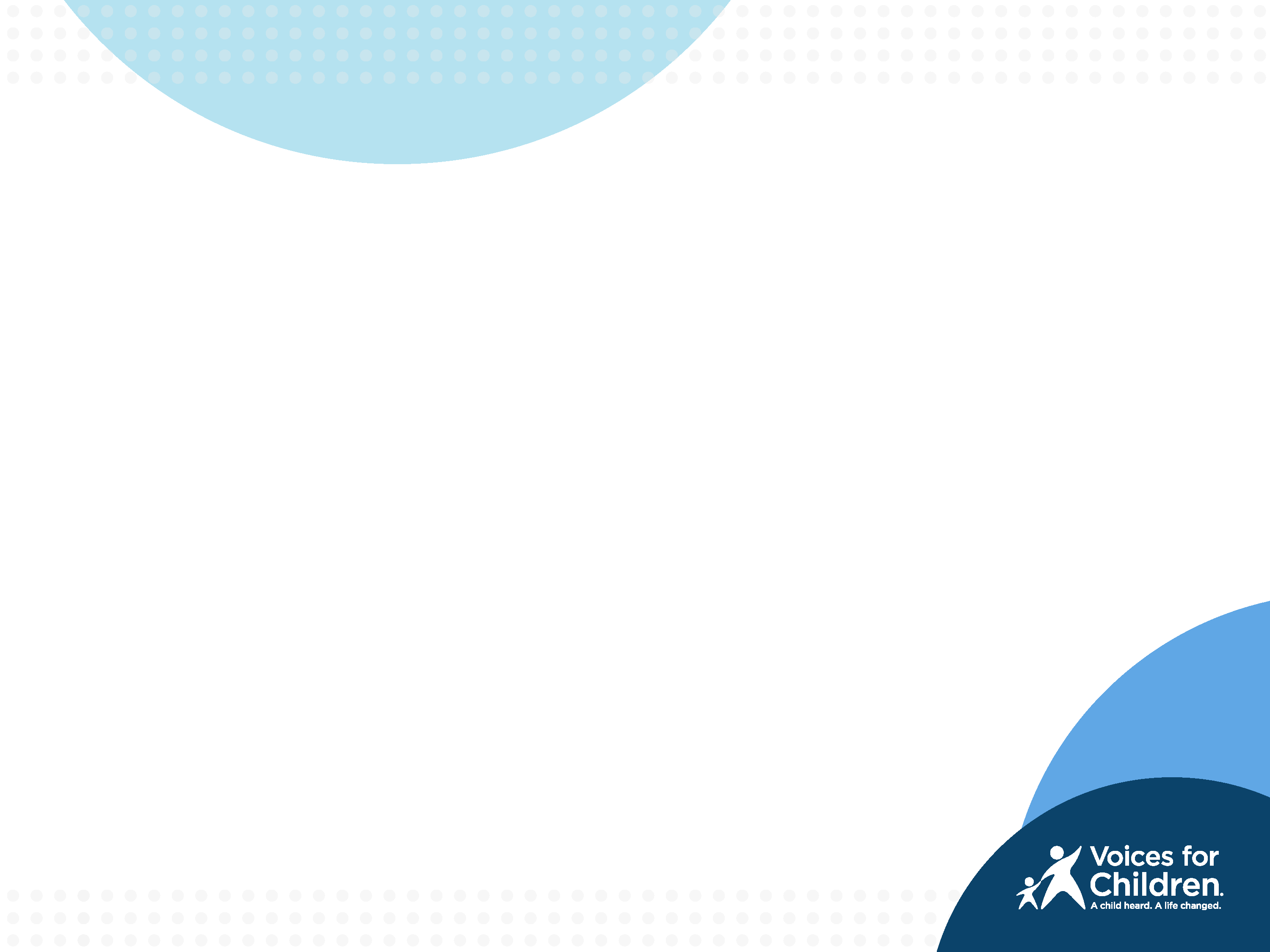 The Importance of Fun
Safety, predictability, and fun are essential for the establishment of the capacity to observe what is going on, put it into a larger context and initiate self-regulation
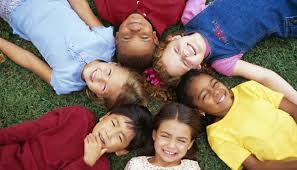 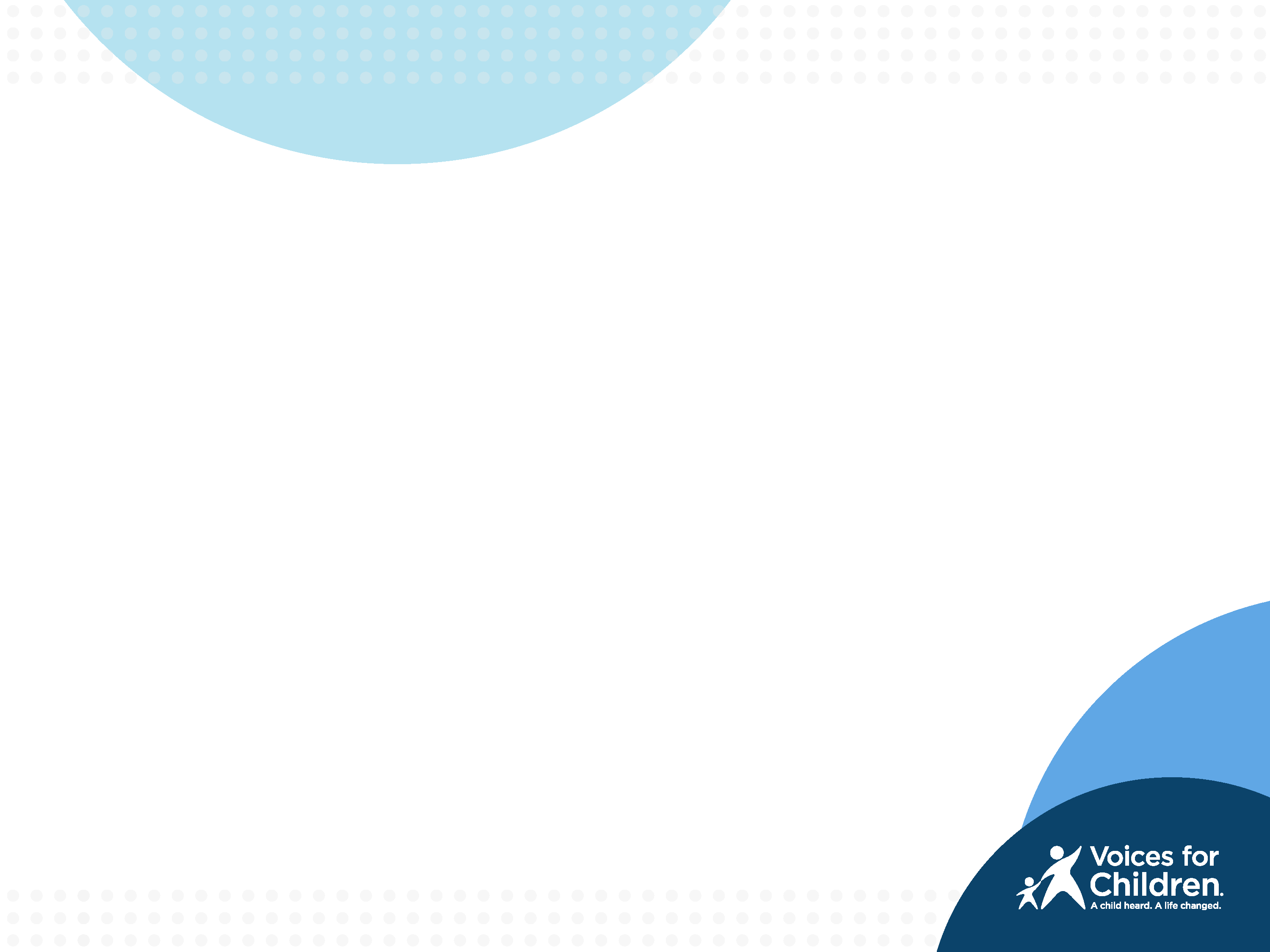 Promote Mastery
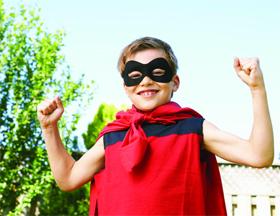 Find something the child                           is good at or interested in
Pursue this interest and                        give them an outlet
Finding something a child can be good    at and can master can save their lives
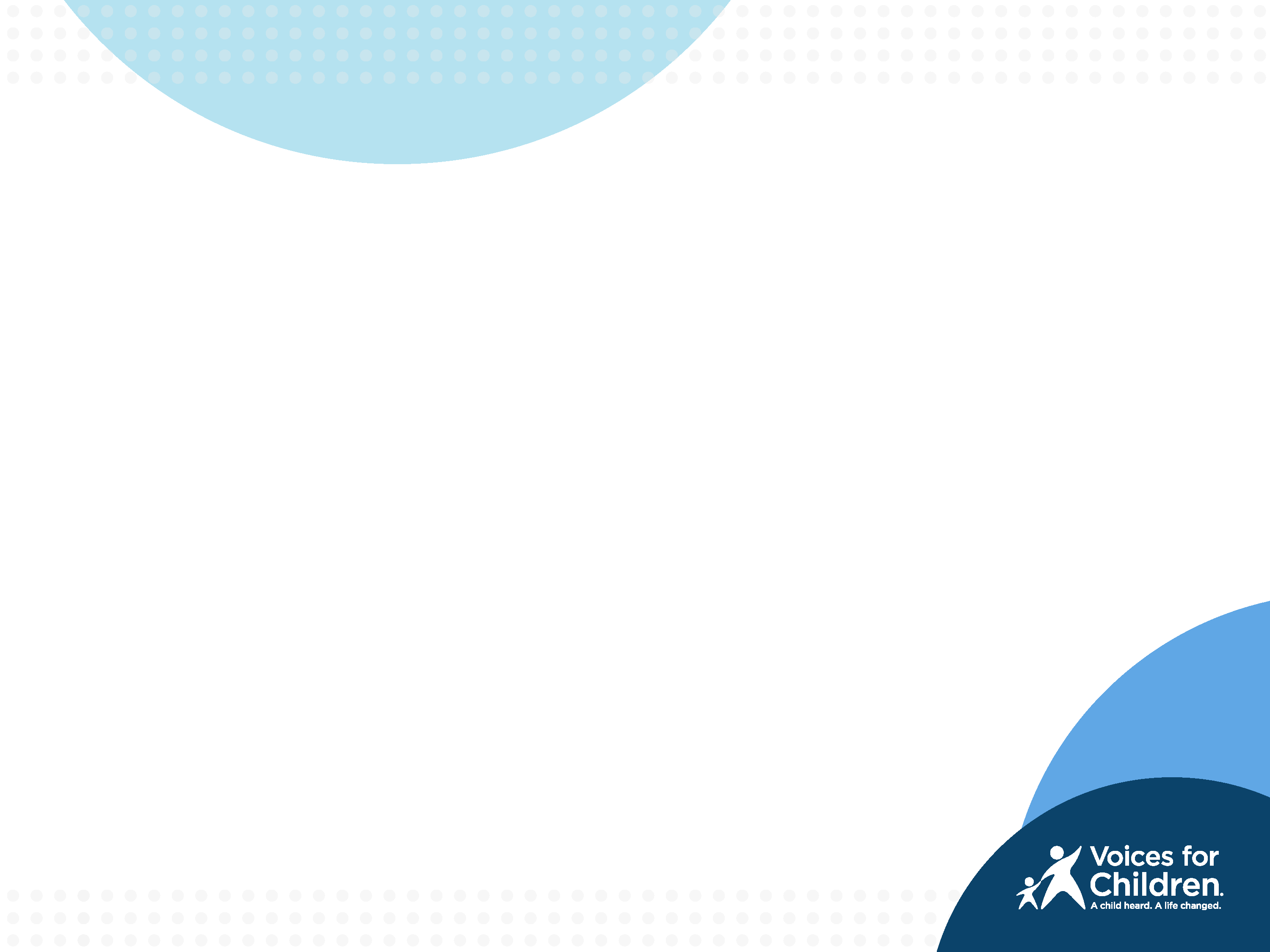 But Most of All…Create Stability
Be their person and be patient!
Research shows that the No. 1 factor that determines which children are the most resilient is the presence of a supportive, caring, consistent adult
One person can change their      perception of the world
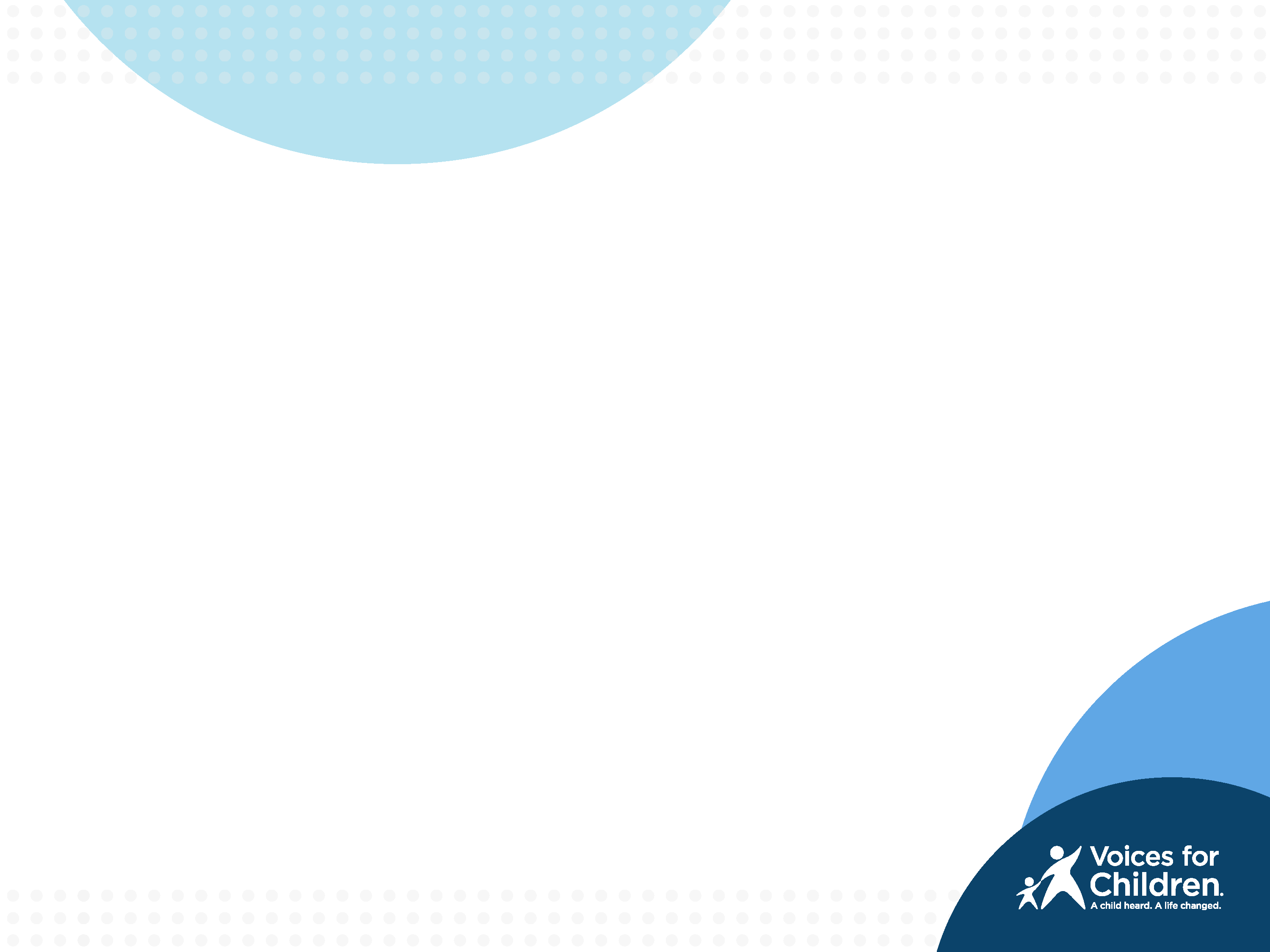 Thank you!